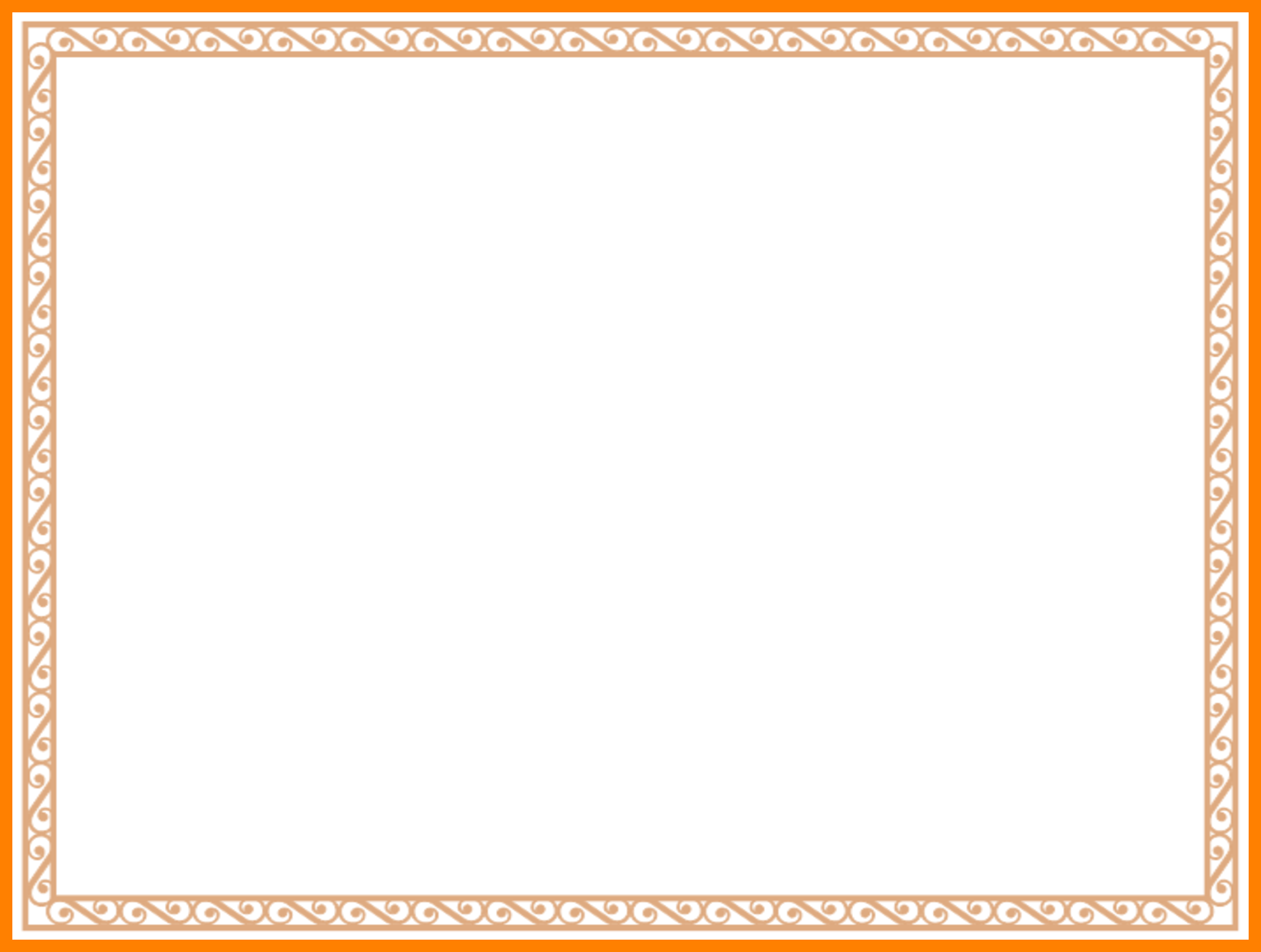 Урок русского языка 
и читательской грамотности во 2 классе
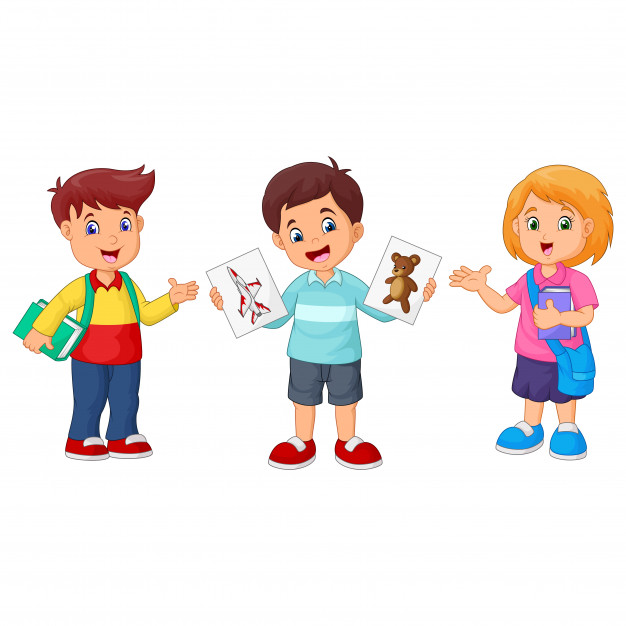 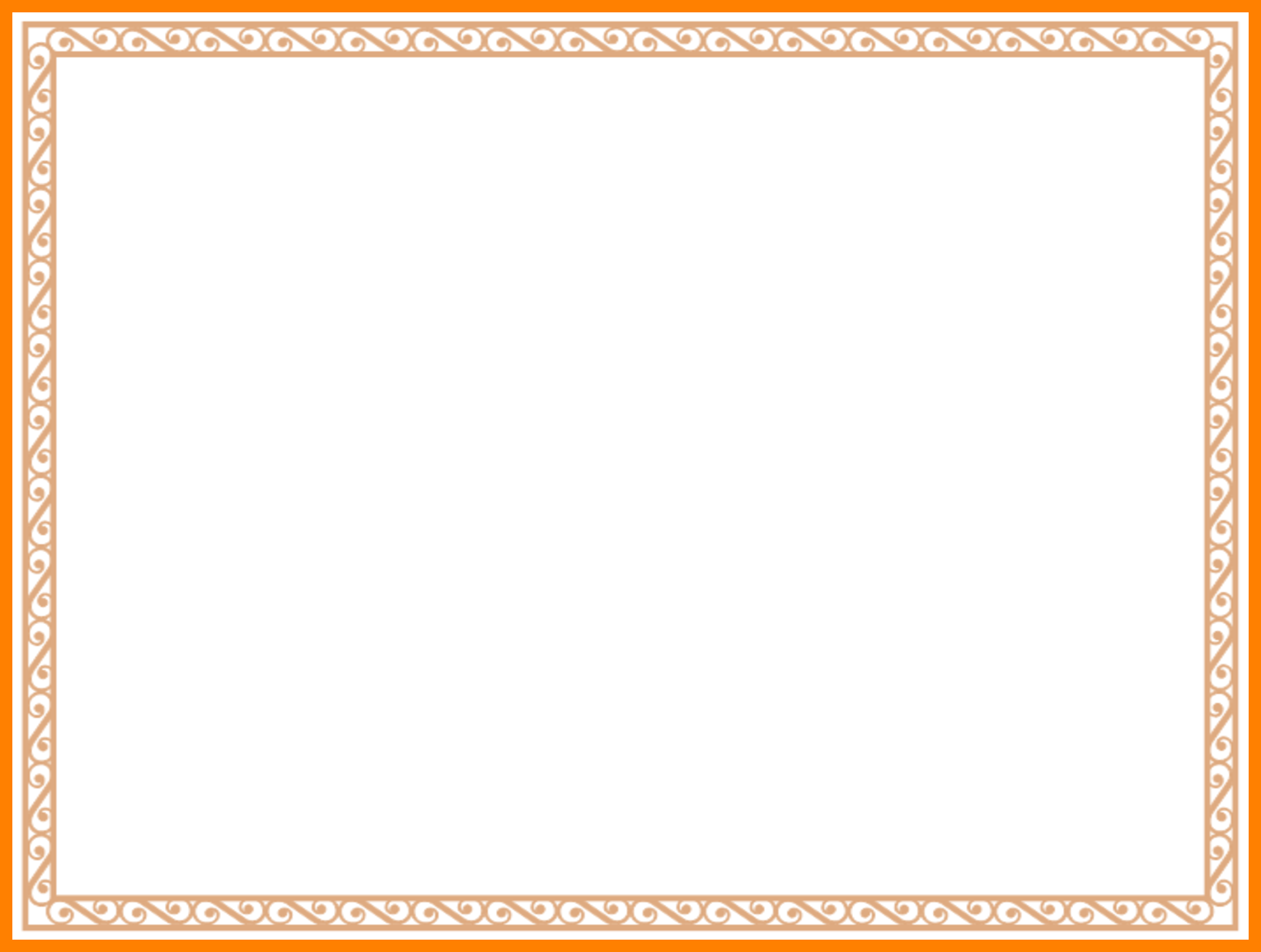 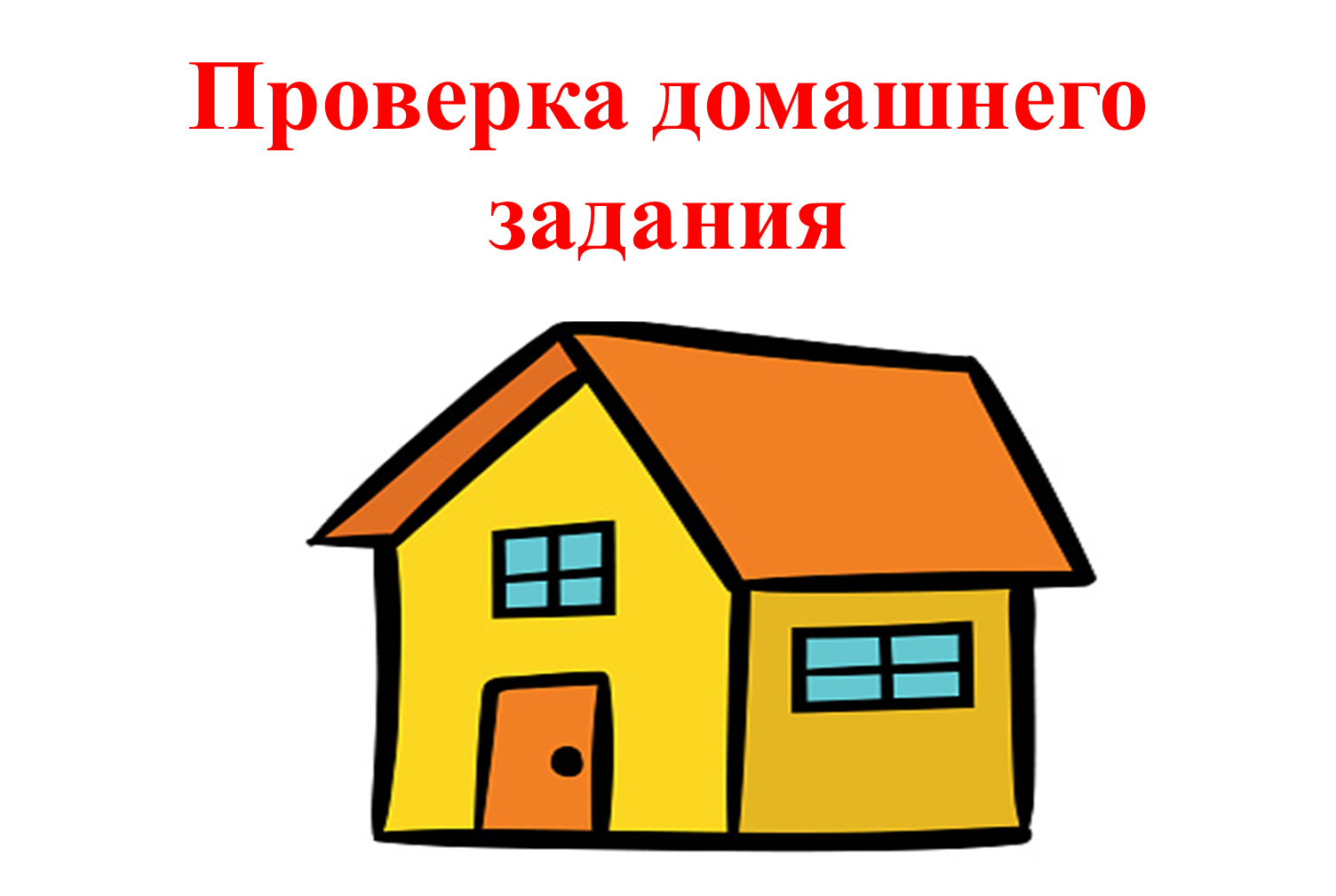 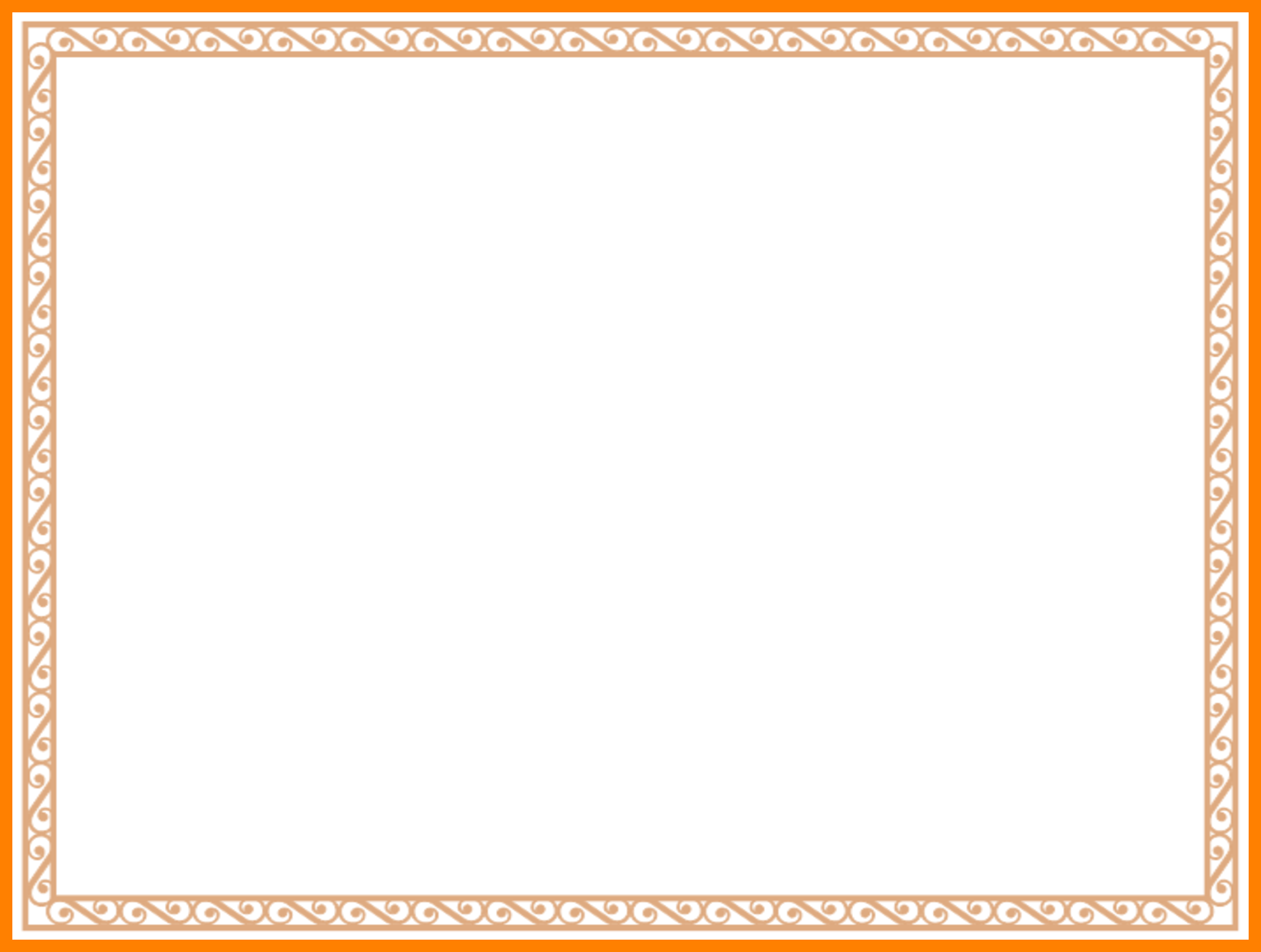 Упражнение 62.
 
Разделите слова на две группы в зависимости от того, какая гласная -о- или -е- соединяет корни сложного слова. 
Песн..пение, камн..дробилка, волн..рез, дом..сед, дом..хозяйка, каш..вар, мыш..ловка, ча..питие, сен..кос.
о
о
е
е
о
е
о
е
о
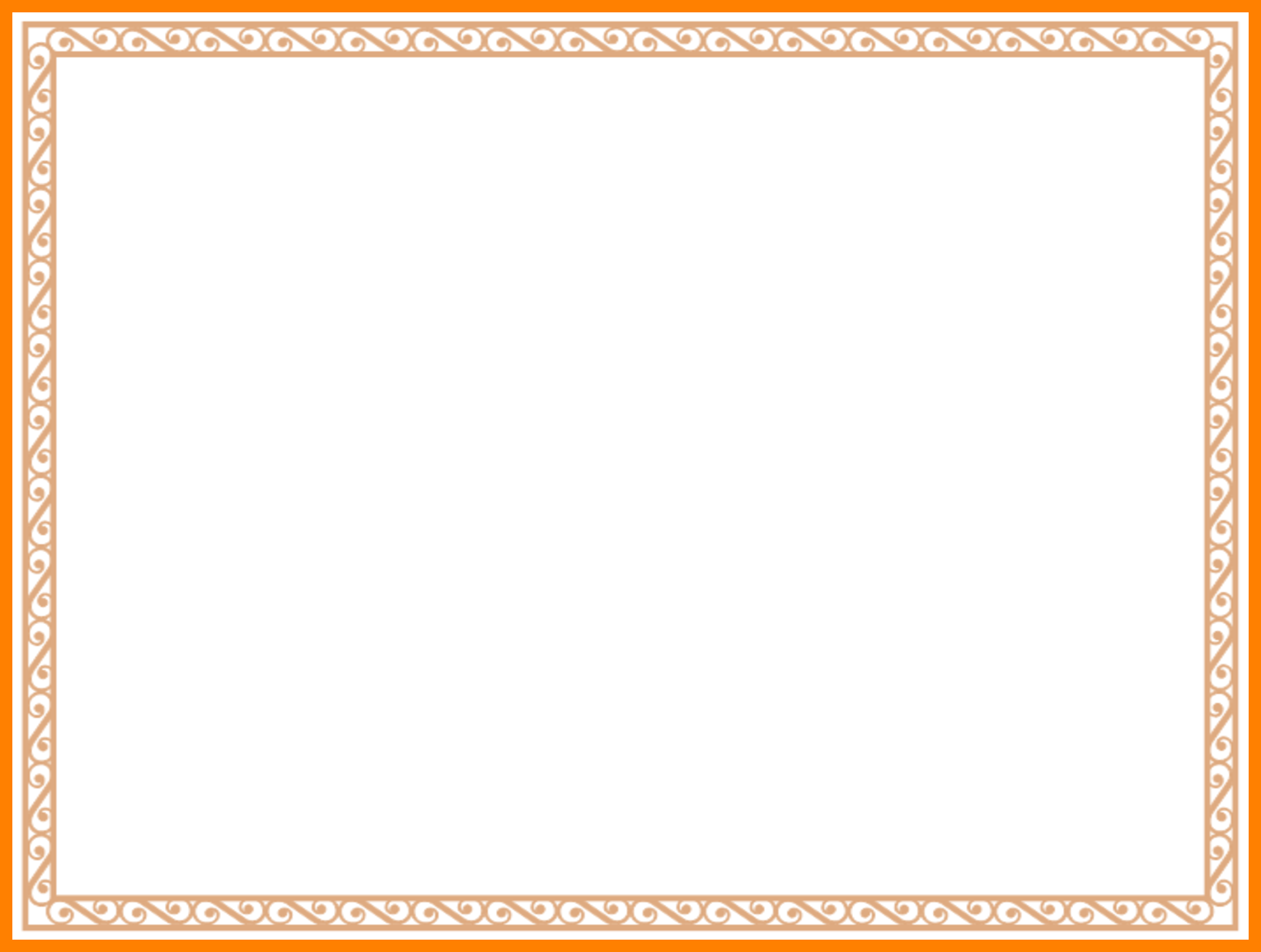 О
песнопение
волнорез
домосед
домохозяйка
сенокос
Е
камнедробилка
кашевар
мышеловка
чаепитие
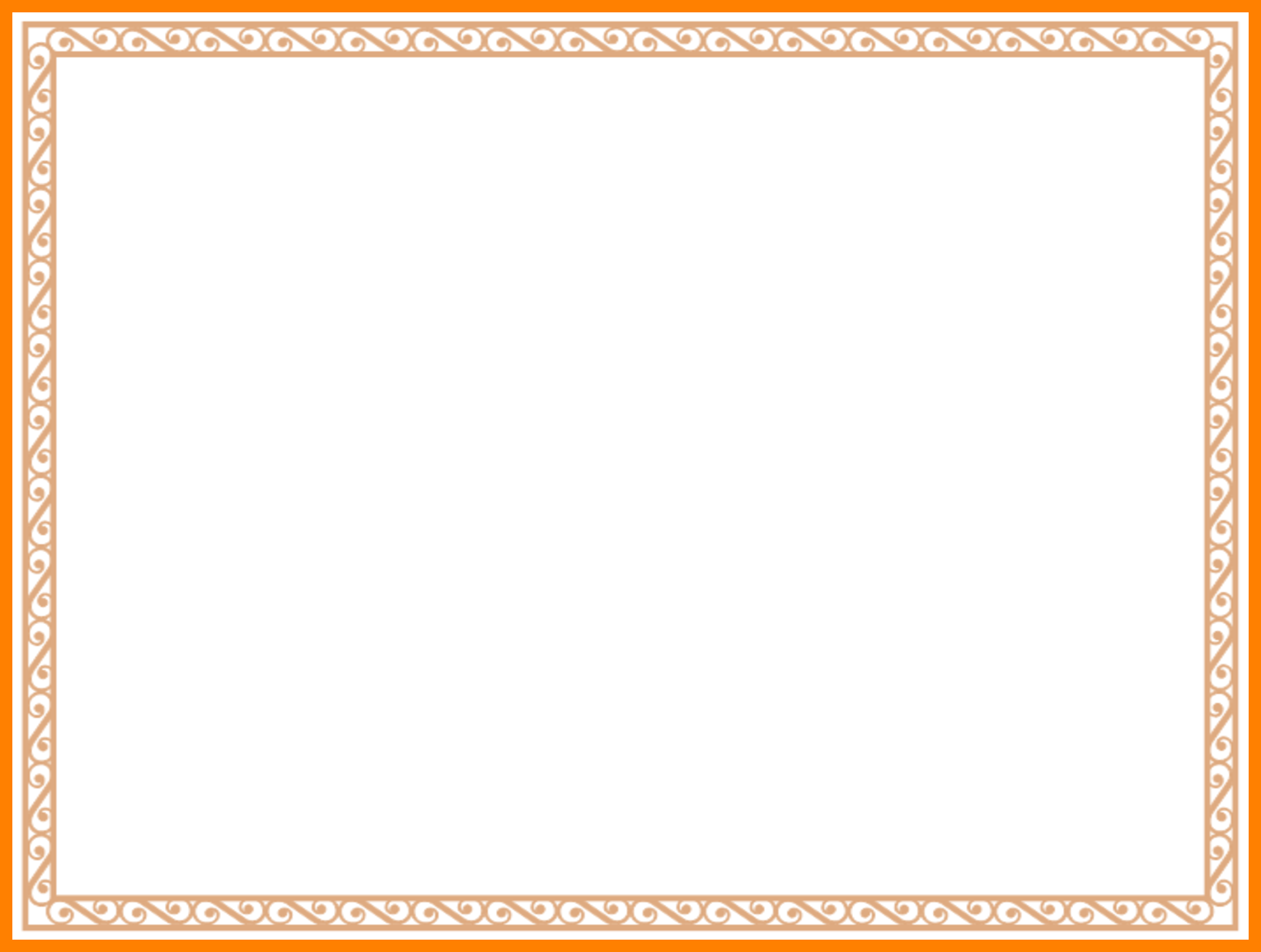 С. Баруздин 

«Как Алёше учиться надоело.»
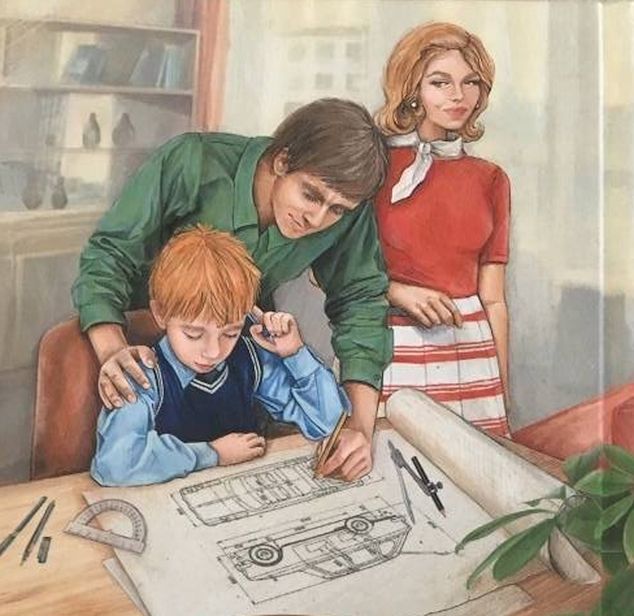 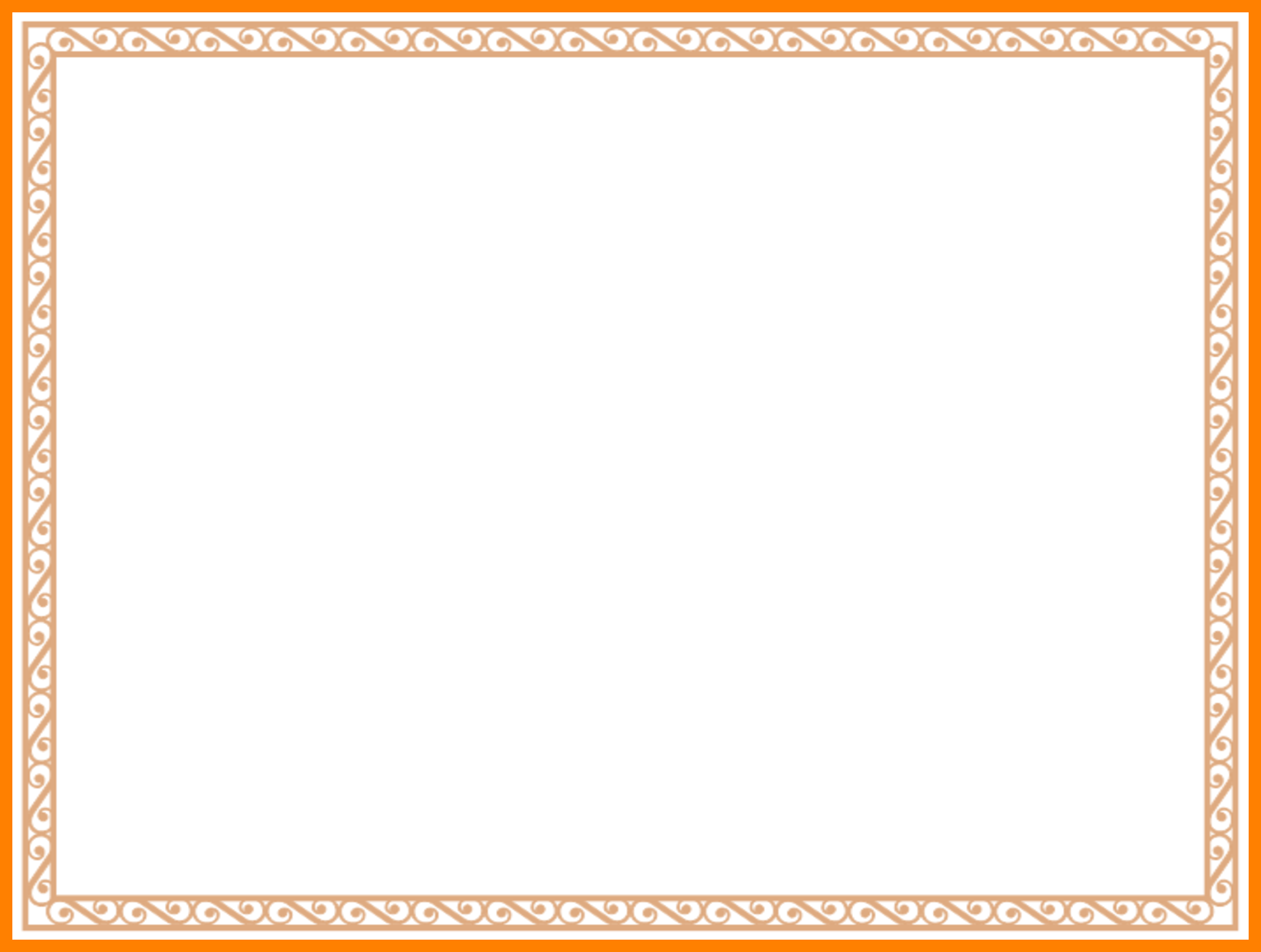 Сергей Алексеевич Баруздин 
(22 июля 1926 - 4 марта 1991) - русский писатель. В 1938 опубликовал первые рассказы в детском журнале "Пионер".
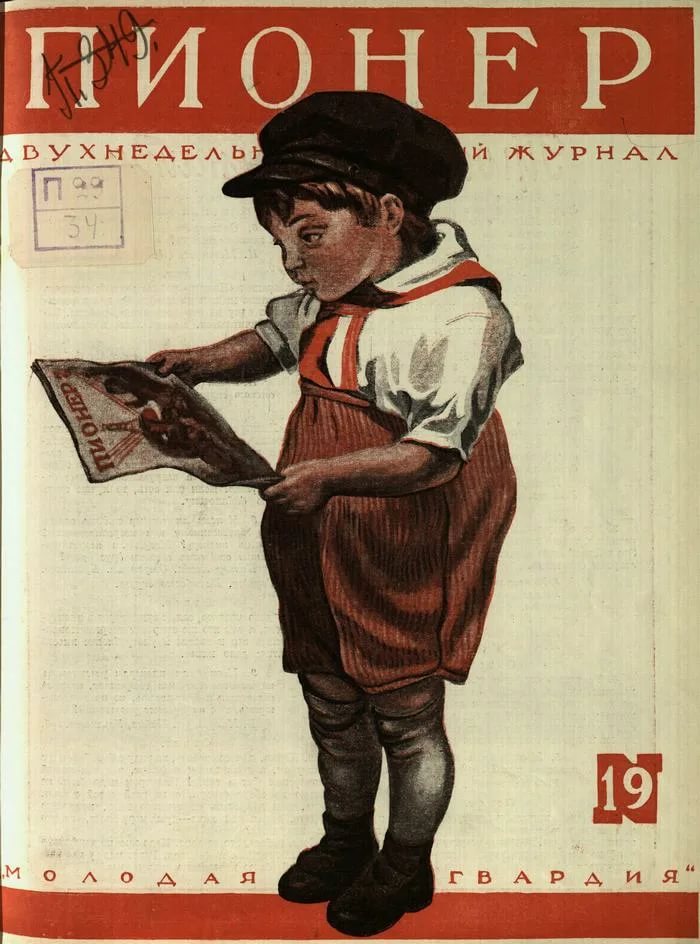 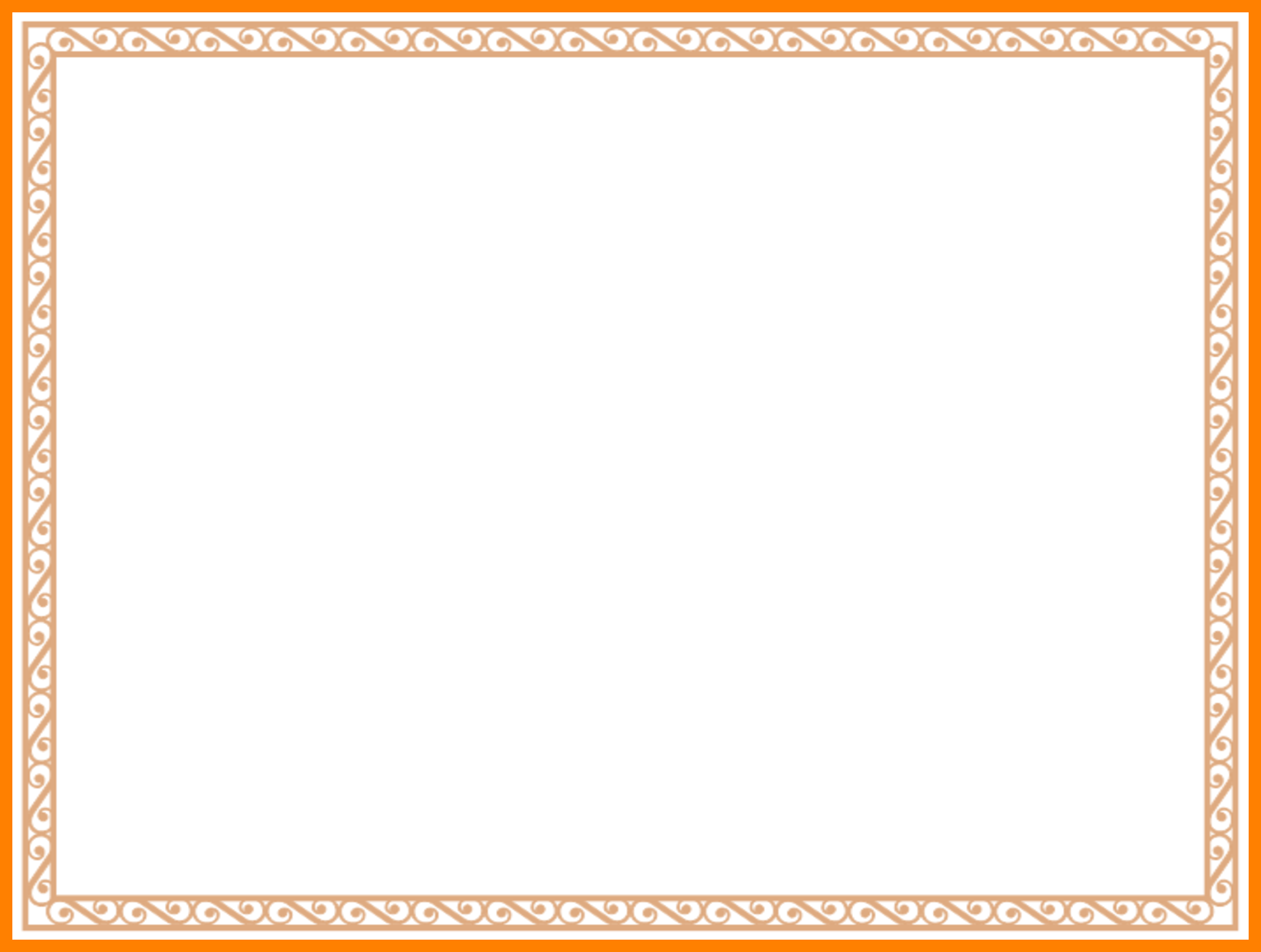 Когда началась война, Баруздину было всего 15 лет – на фронт его не взяли. Но бороться за победу можно было не только на фронте. Он оставил школу, пошел работать рабочим в типографию.
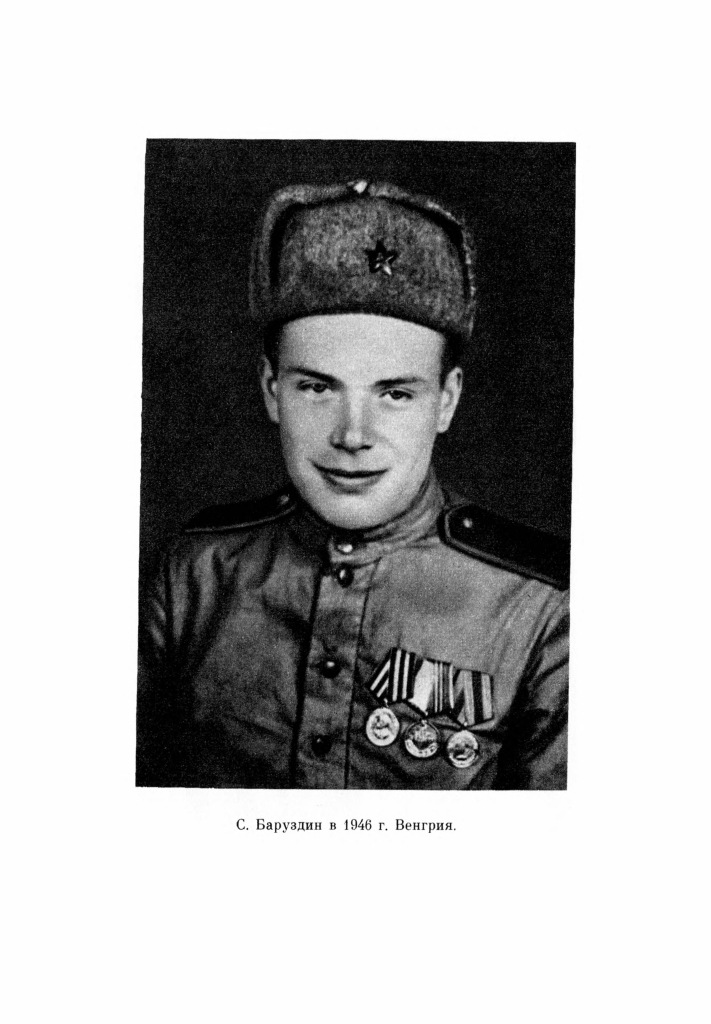 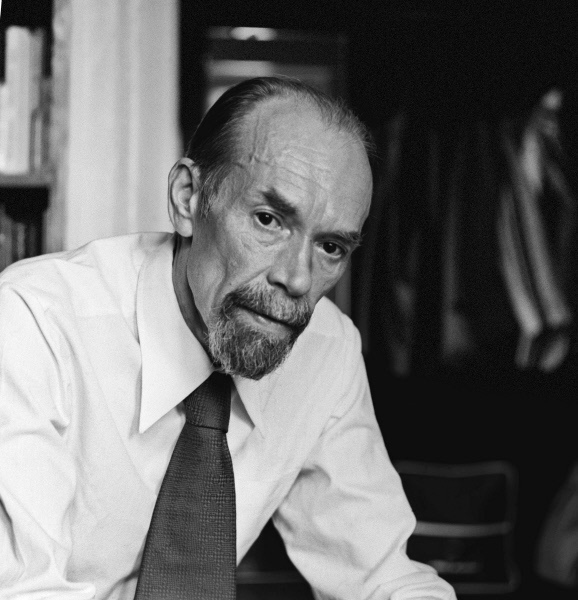 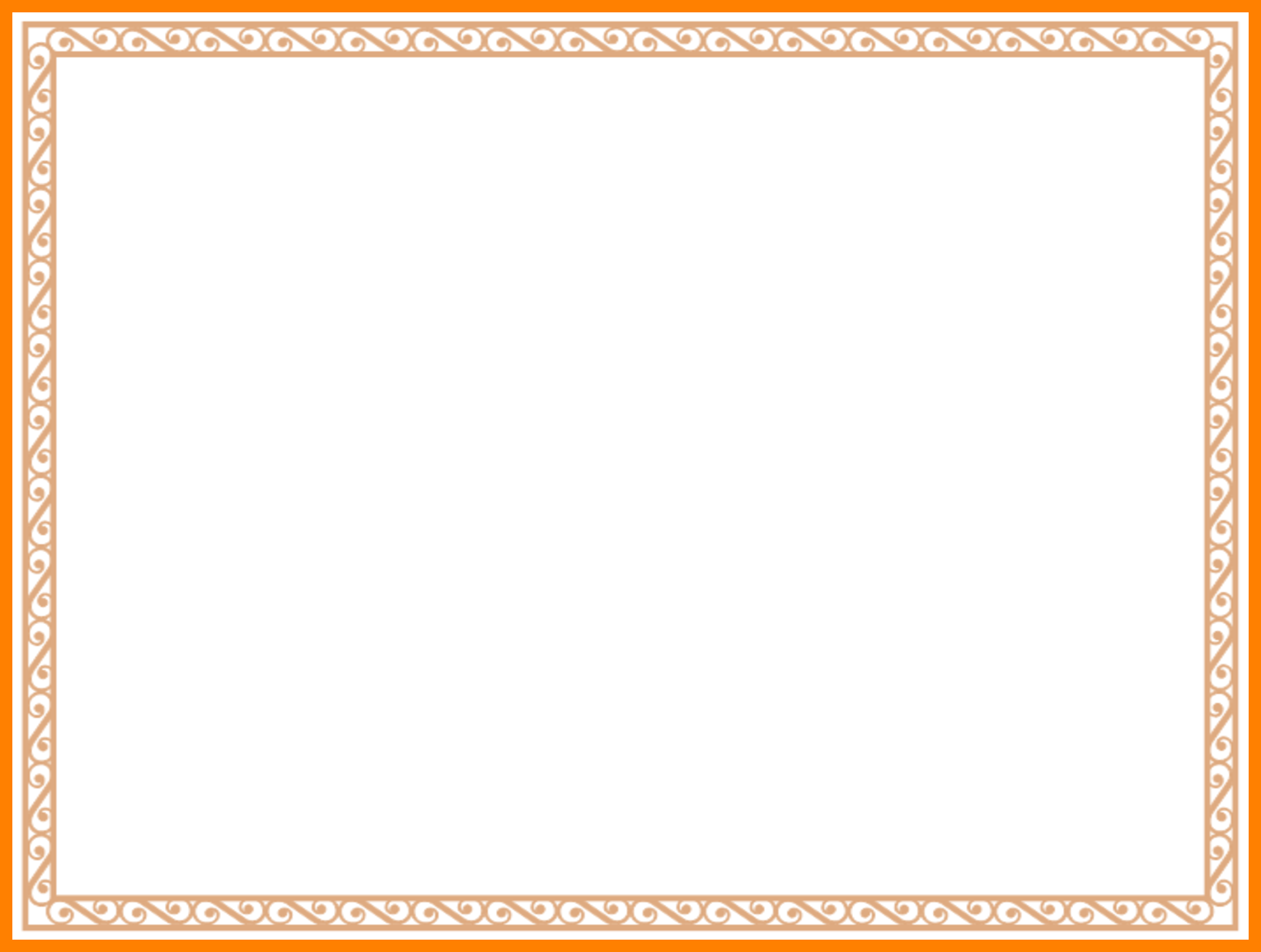 В 17 лет его всё-таки взяли в армию – рядовым артиллерийской разведки. Сергей Алексеевич оборонял Москву, брал Берлин, освобождал Прагу. Вернулся в Москву бывалым воином.
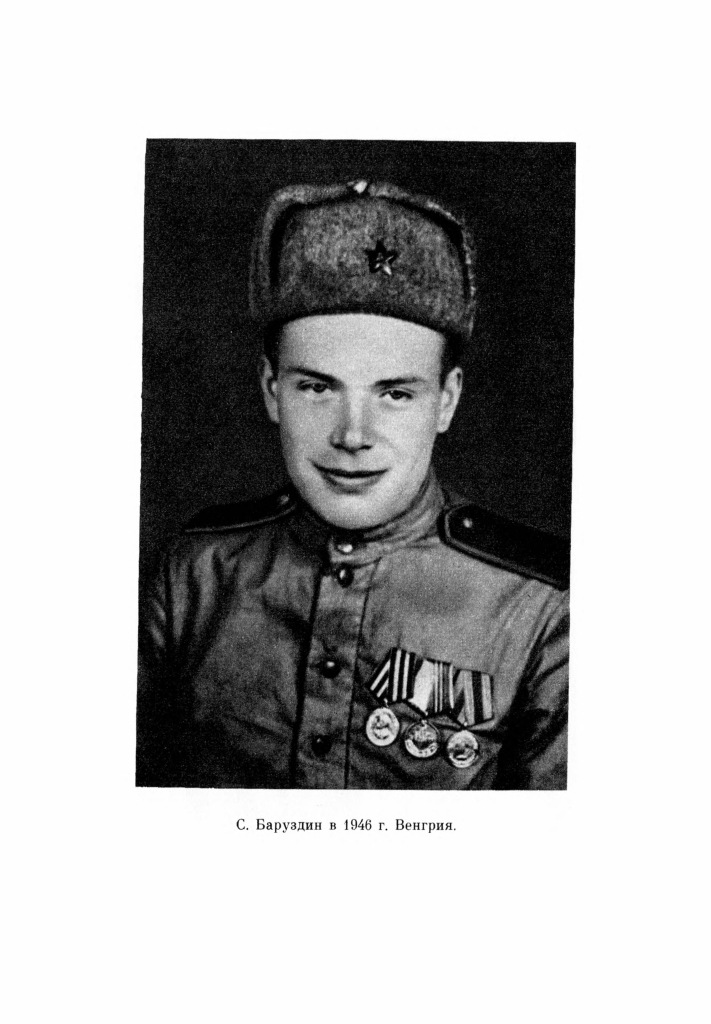 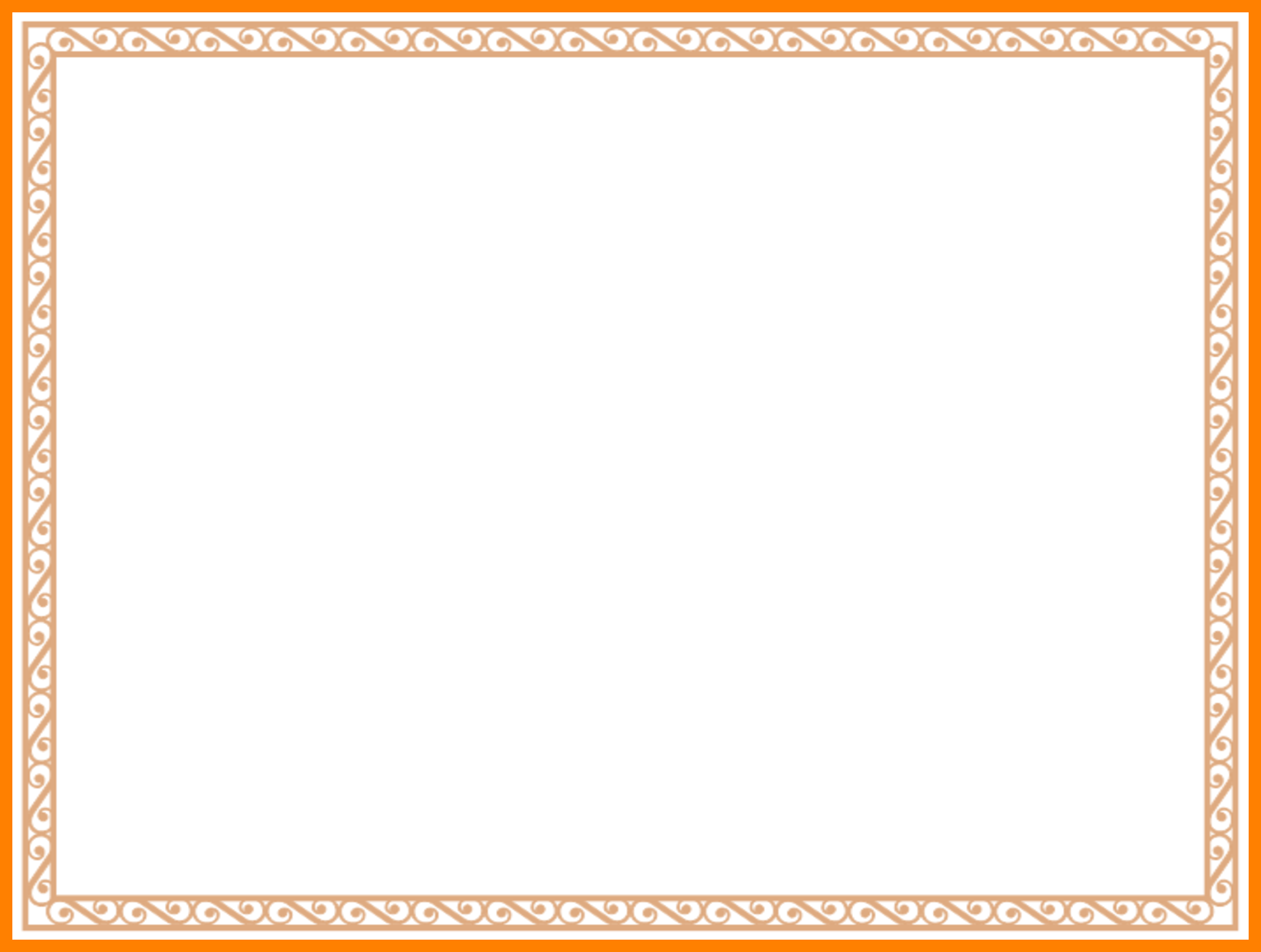 Сергей Алексеевич Баруздин создавал и стихотворения для детей.
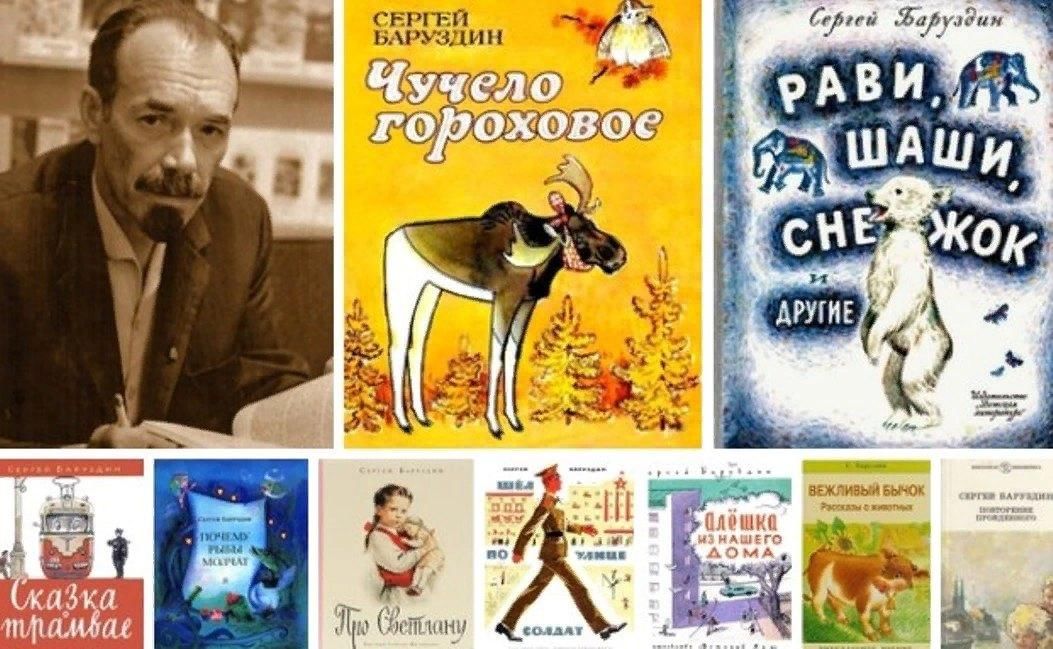 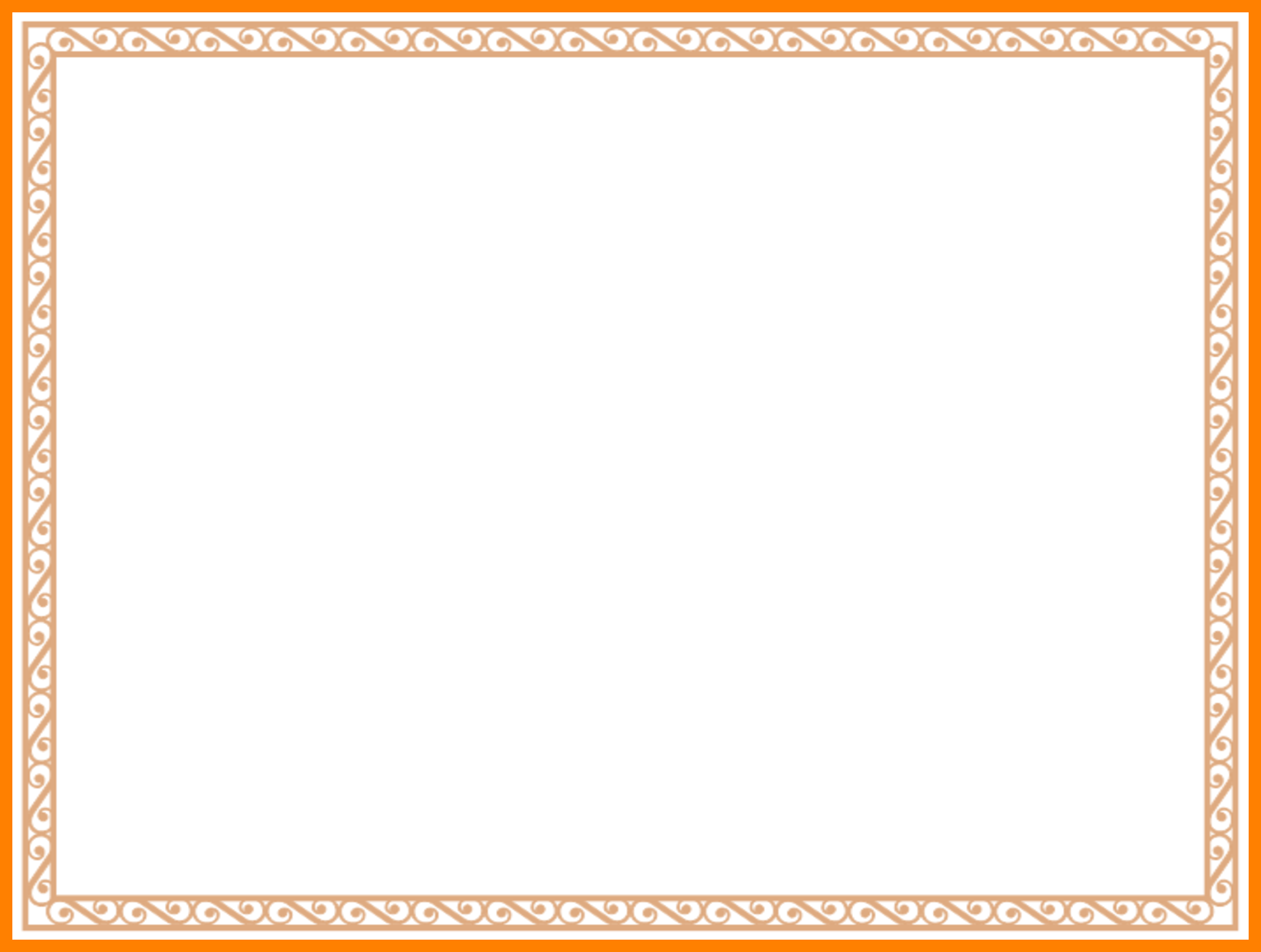 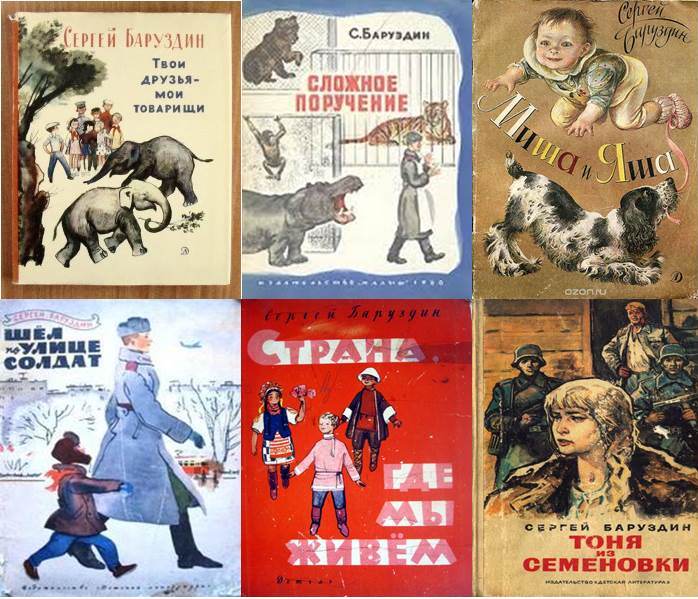 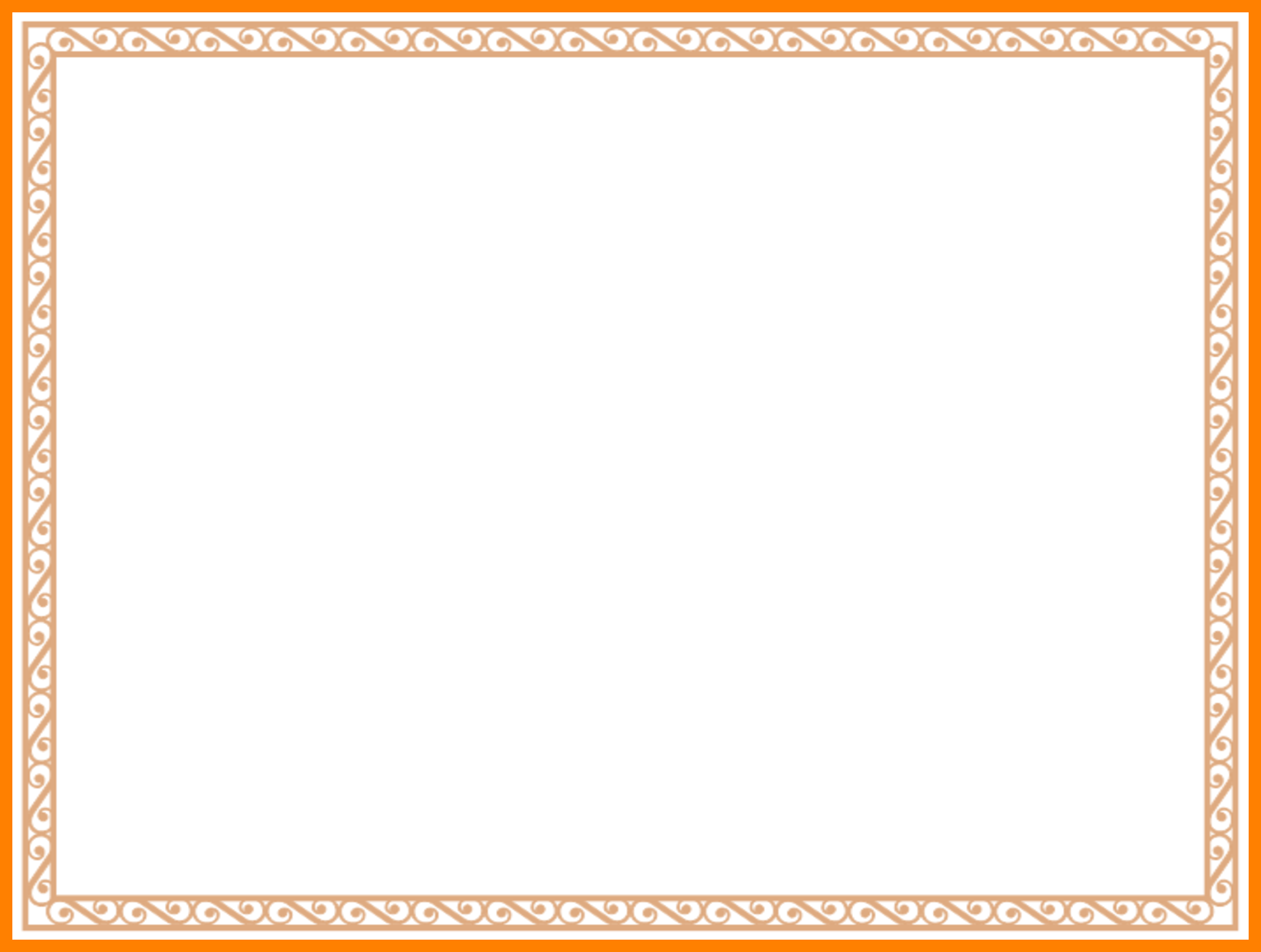 С. Баруздин 

«Как Алёше учиться надоело.»
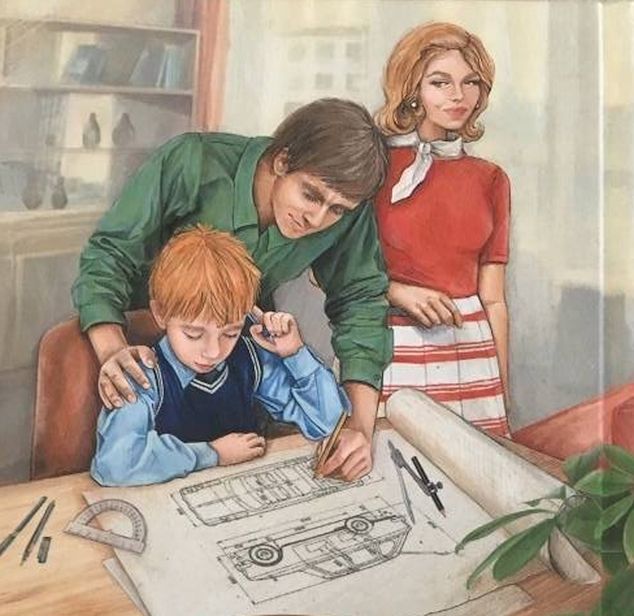 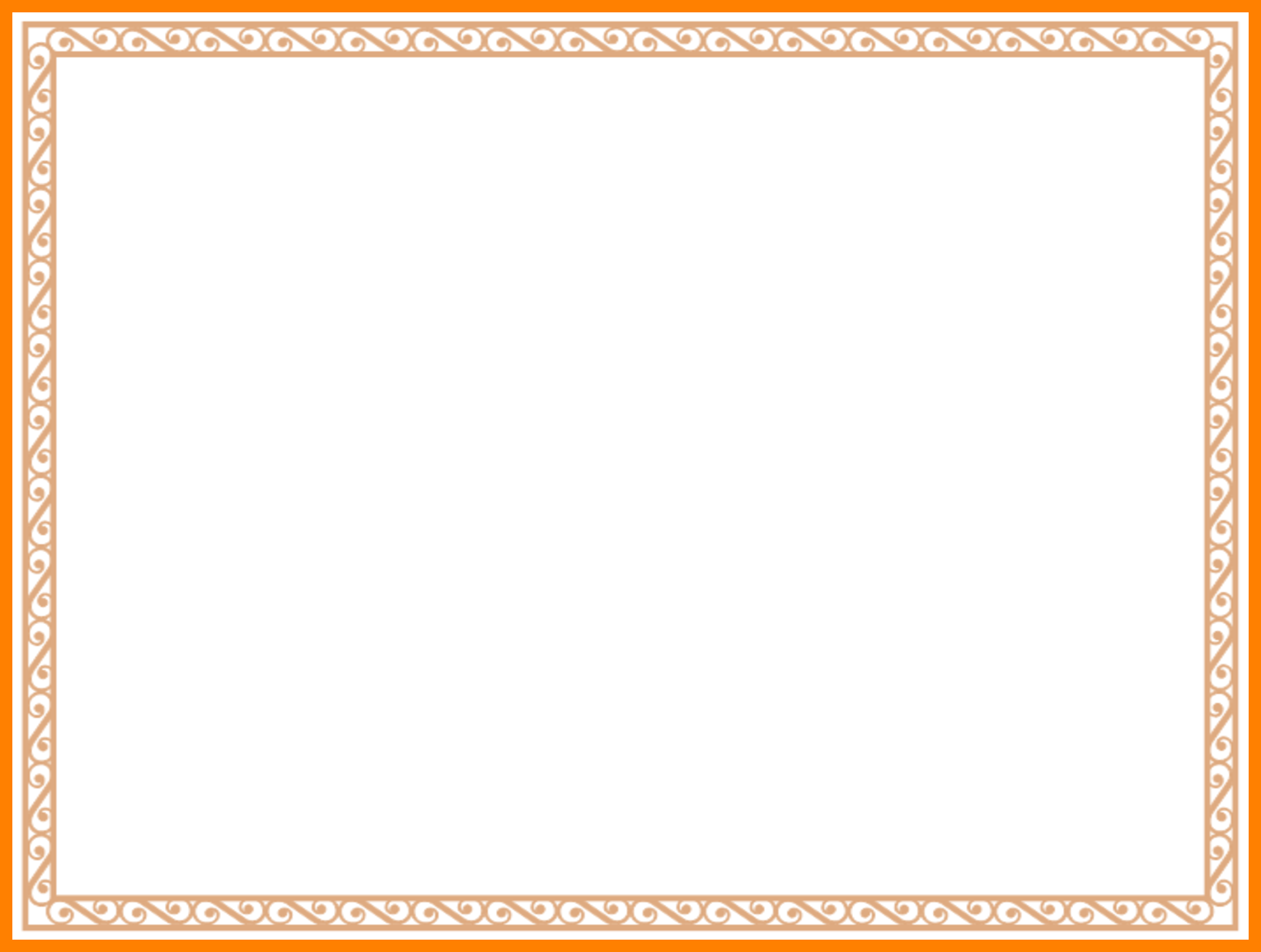 Рецепт – предписание врача, по которому  изготавливается лекарство больному в аптеке.
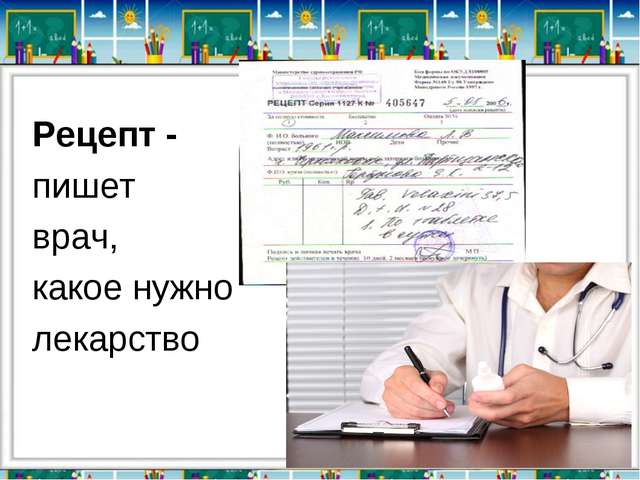 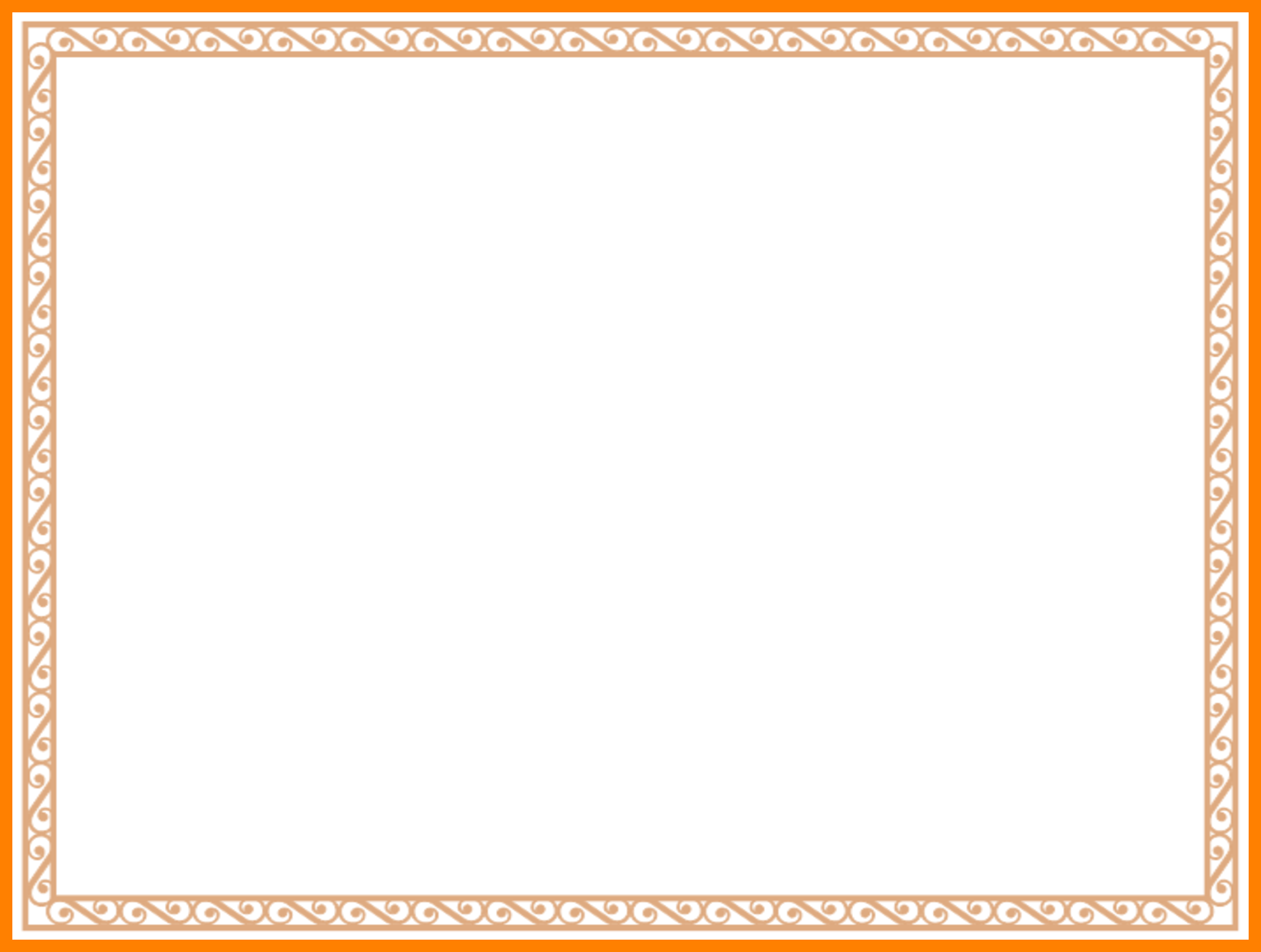 Поручение – задание, просьба.
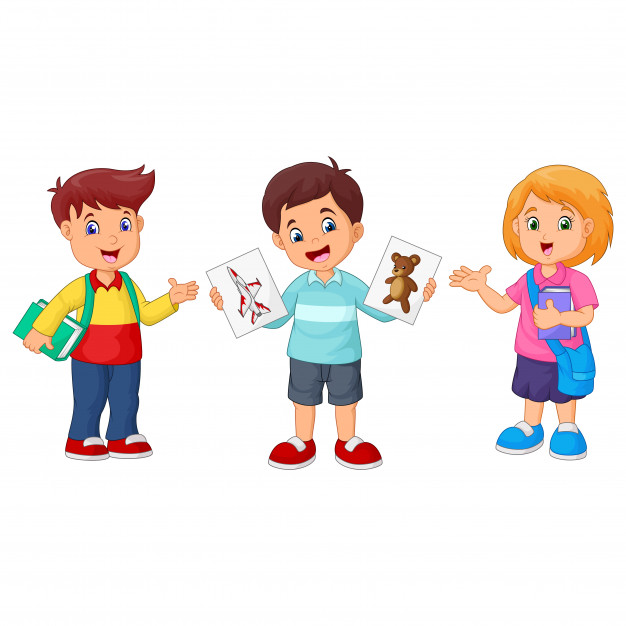 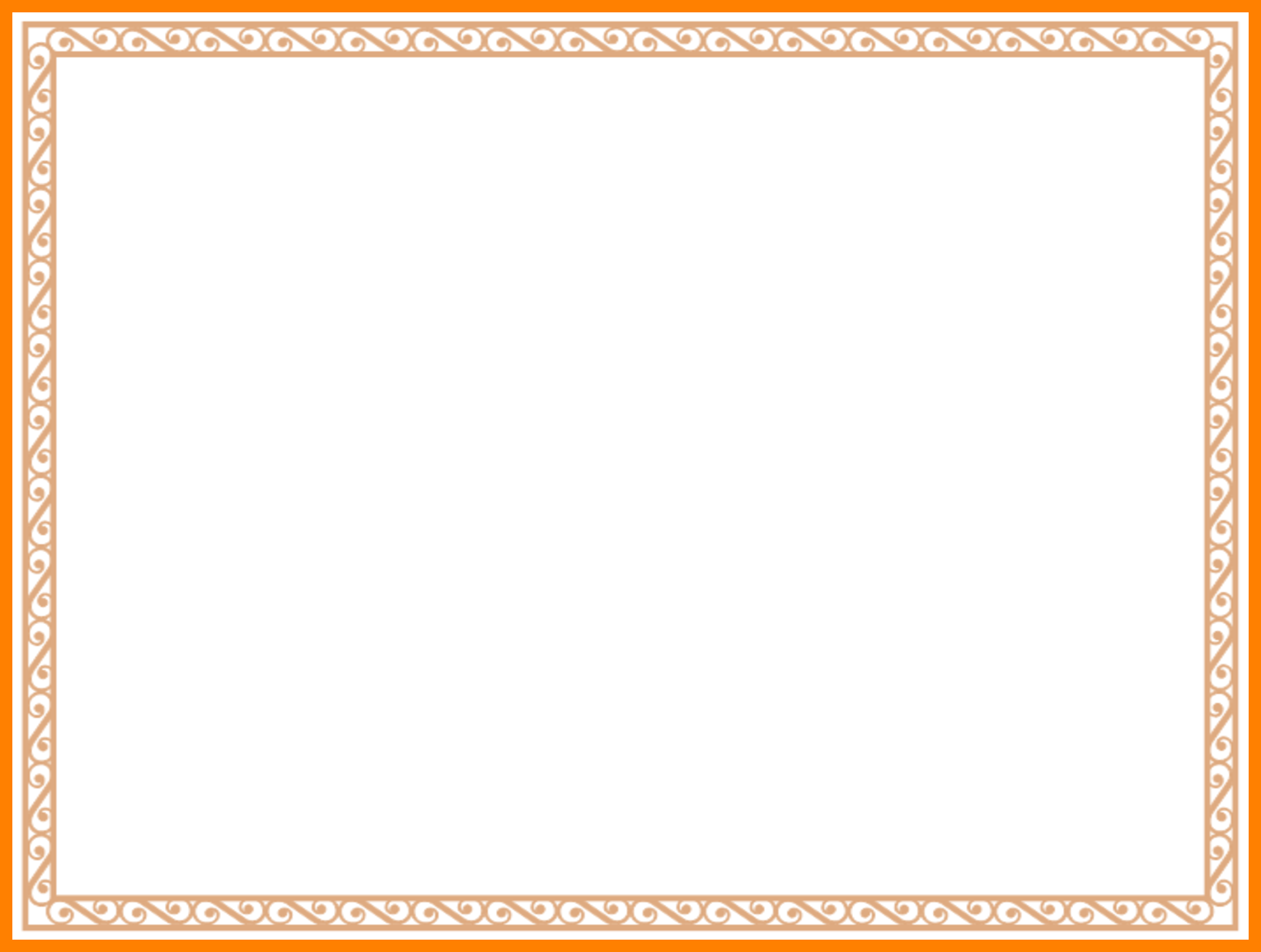 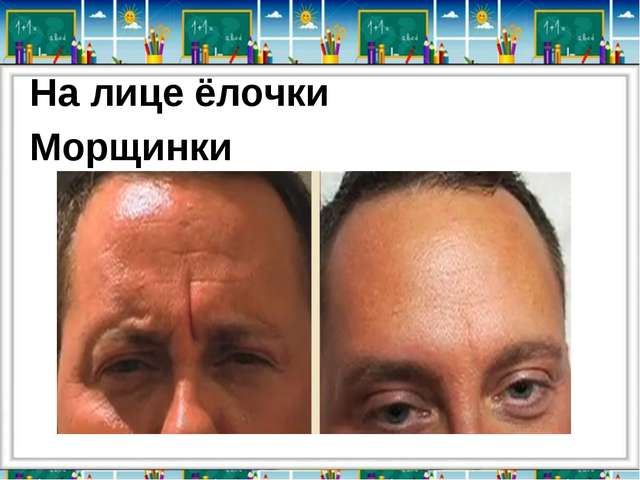 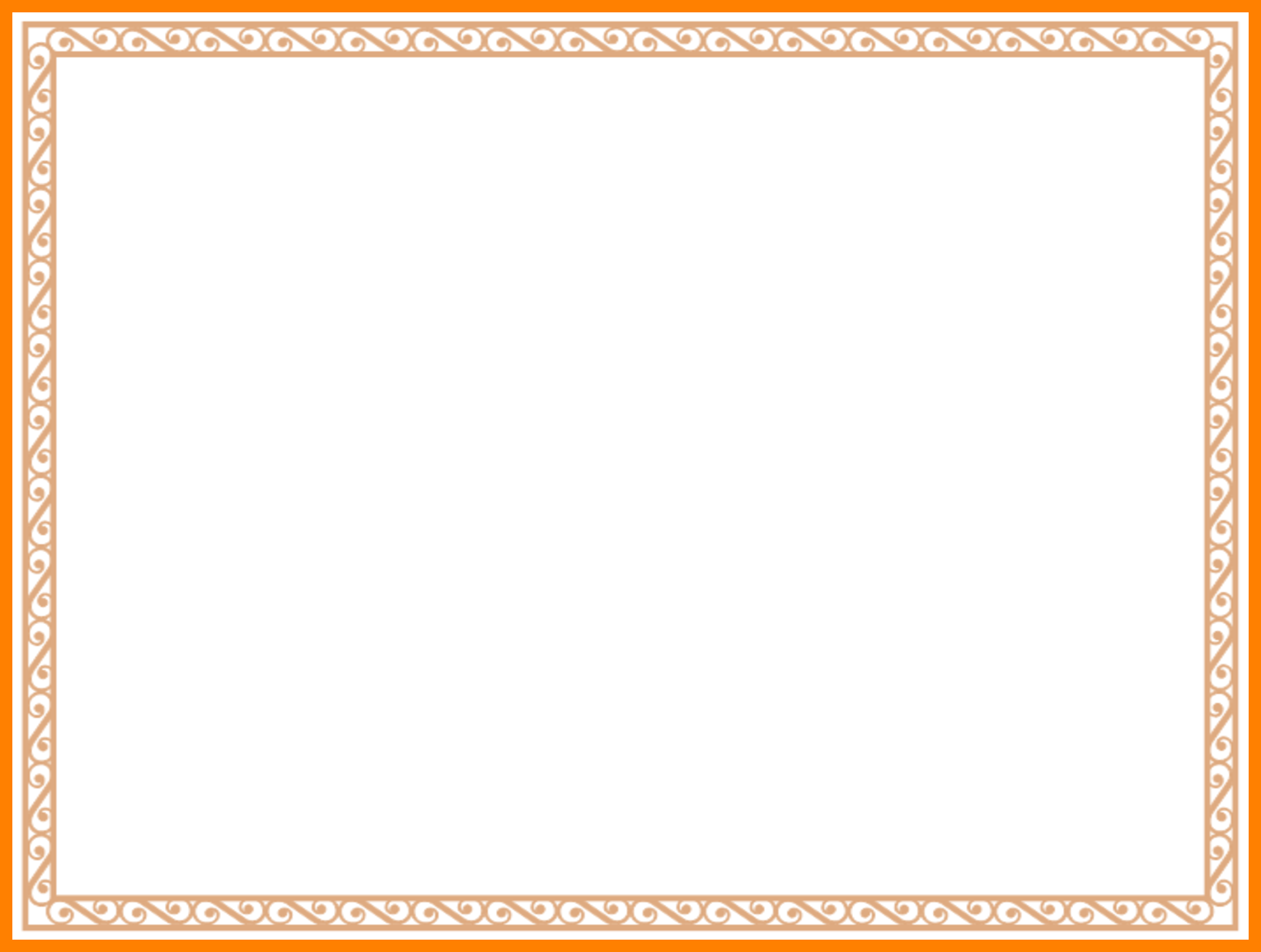 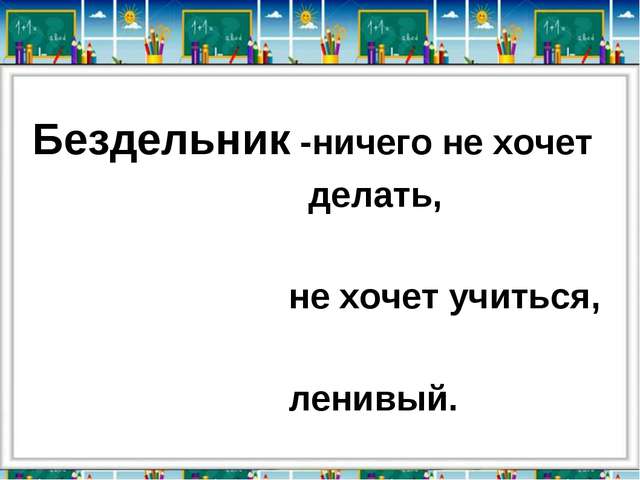 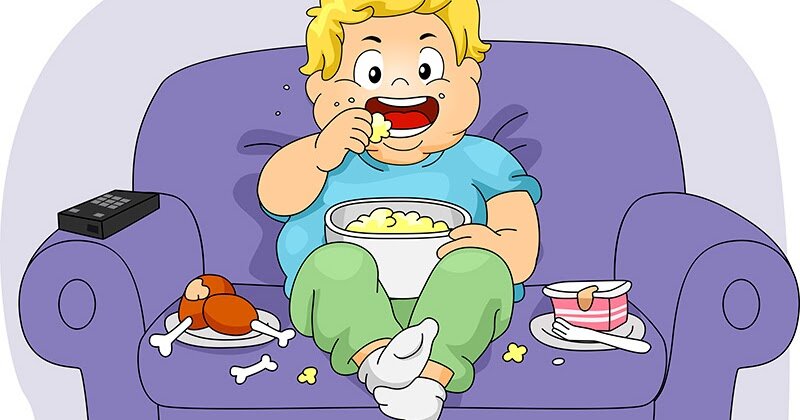 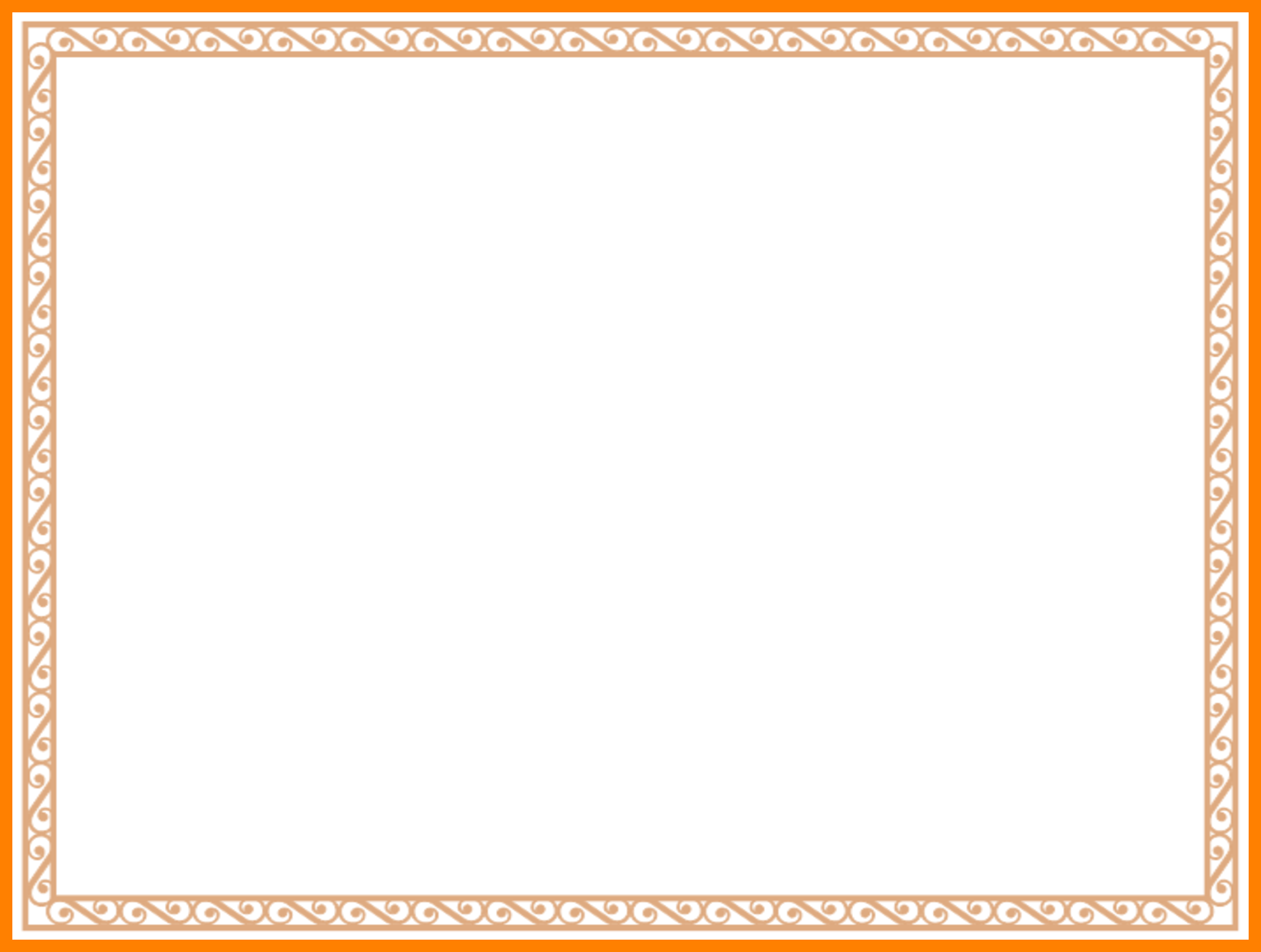 Исполнилось Алёшке семь лет. Пошёл он в школу, чтоб научиться читать и писать как следует, а Алёшка уже книжку может прочесть, если она крупными буквами напечатана, слова на бумаге написать, цифры сложить.
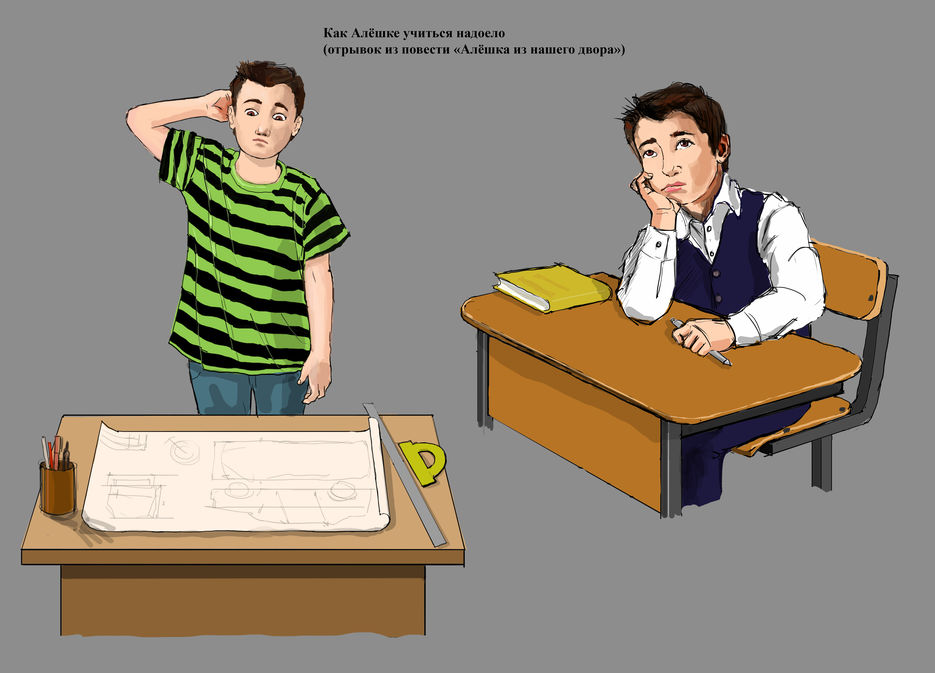 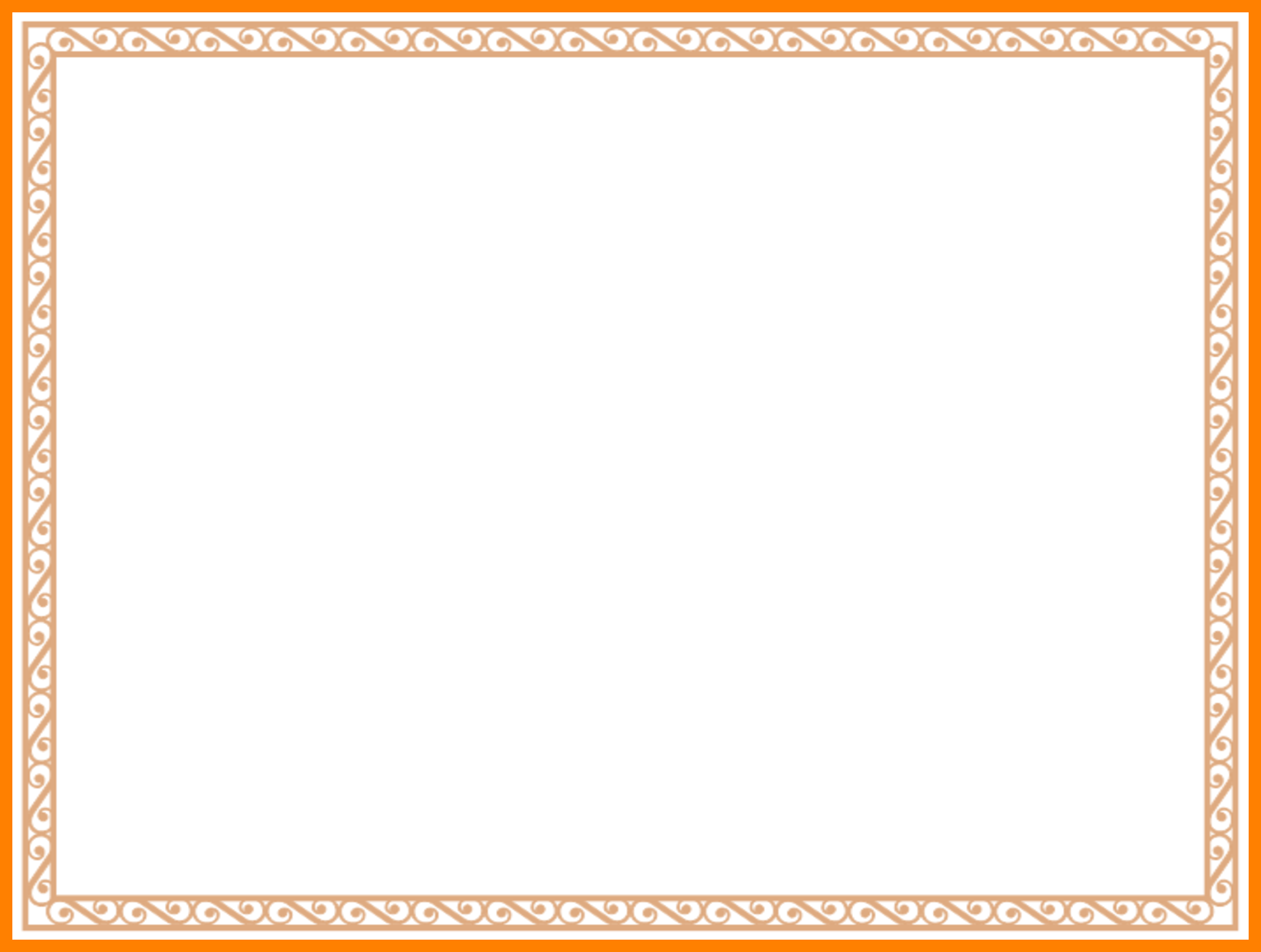 И вдруг Алёшка почувствовал, что ему надоело учиться. Читать он умеет, писать тоже и цифры складывать. Что же ещё!? 
Алёшка поднялся с парты, портфель взял и пошёл к выходу.
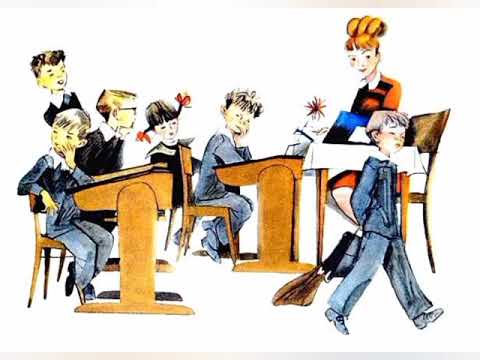 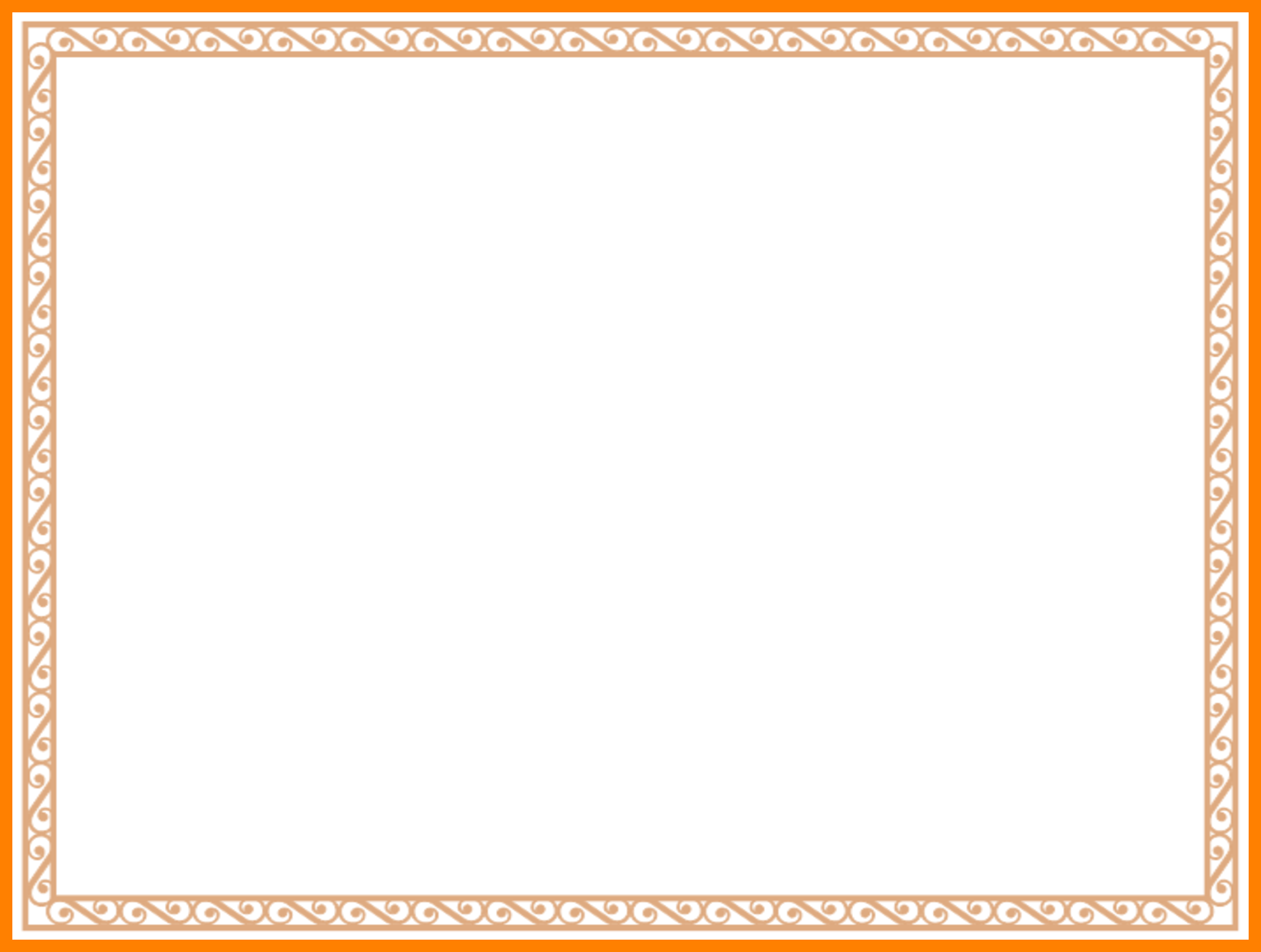 – Ты куда? – спросила учительница. 
– Домой! – ответил Алёшка. 
– До свидания! 
И ушёл. Домой пришёл и говорит матери: 
– Я больше в школу не пойду! 
– А что же ты будешь делать? 
– Как что? Ну… работать буду. 
– Кем же? 
– Как кем? Ну, как ты, например…
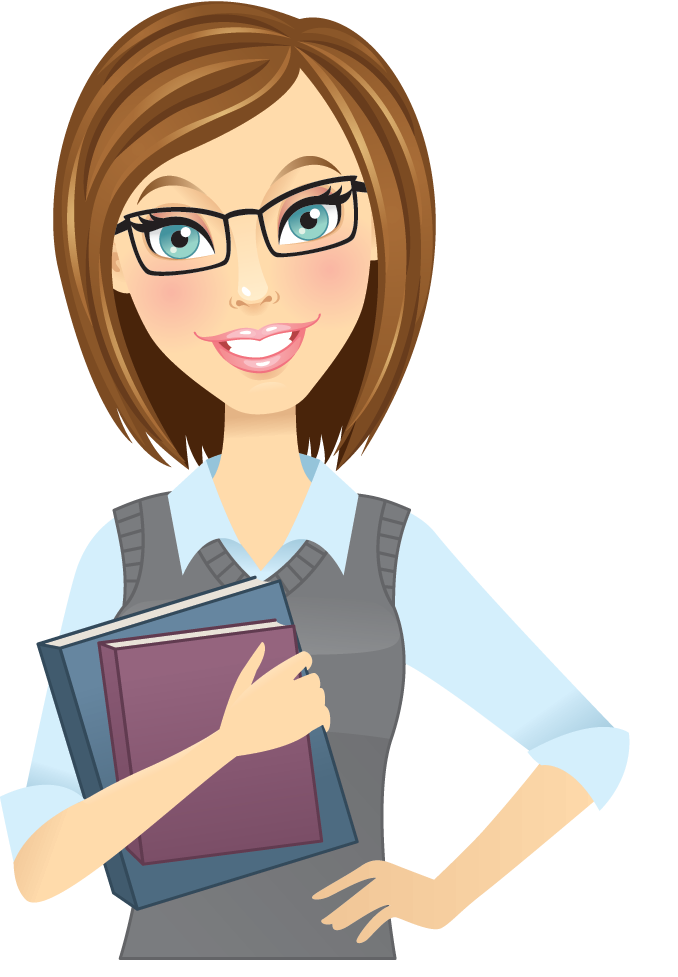 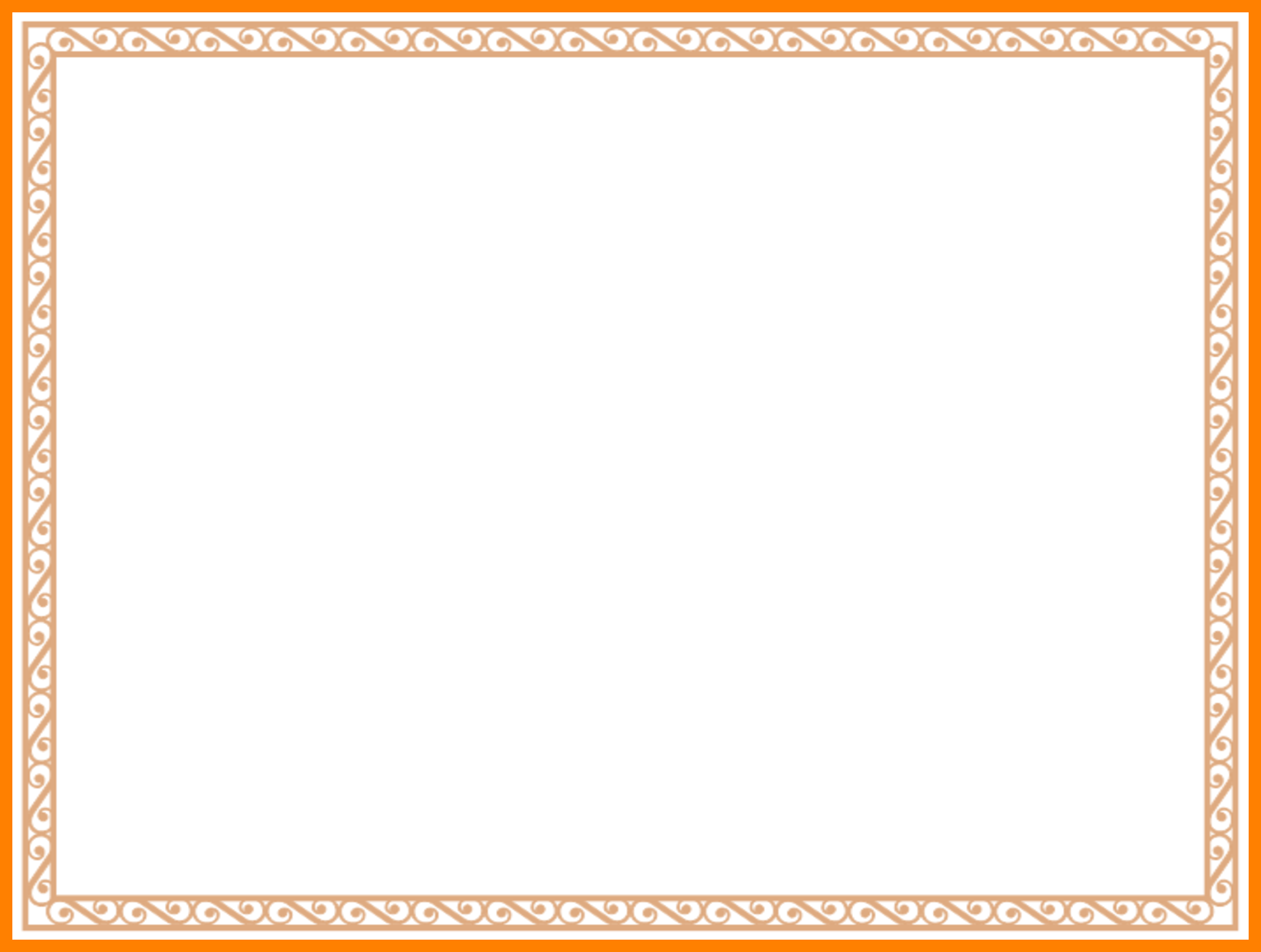 А мать у Алёшки врачом работала. 
– Ладно, – согласилась мать. – Вот тогда тебе небольшое поручение. Выпиши лекарство больному, у которого грипп. 
И мать дала Алёшке маленький листок бумаги, на котором рецепты пишут.
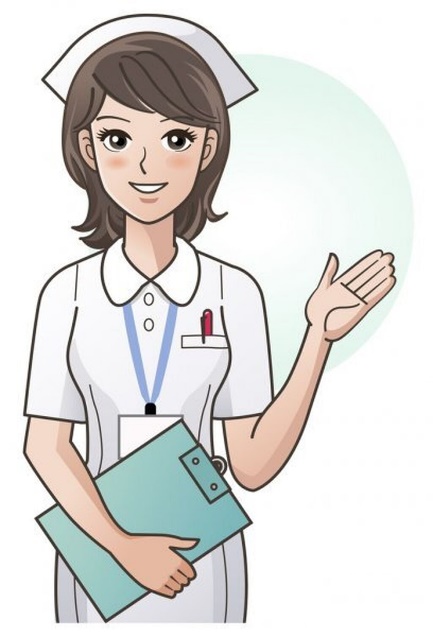 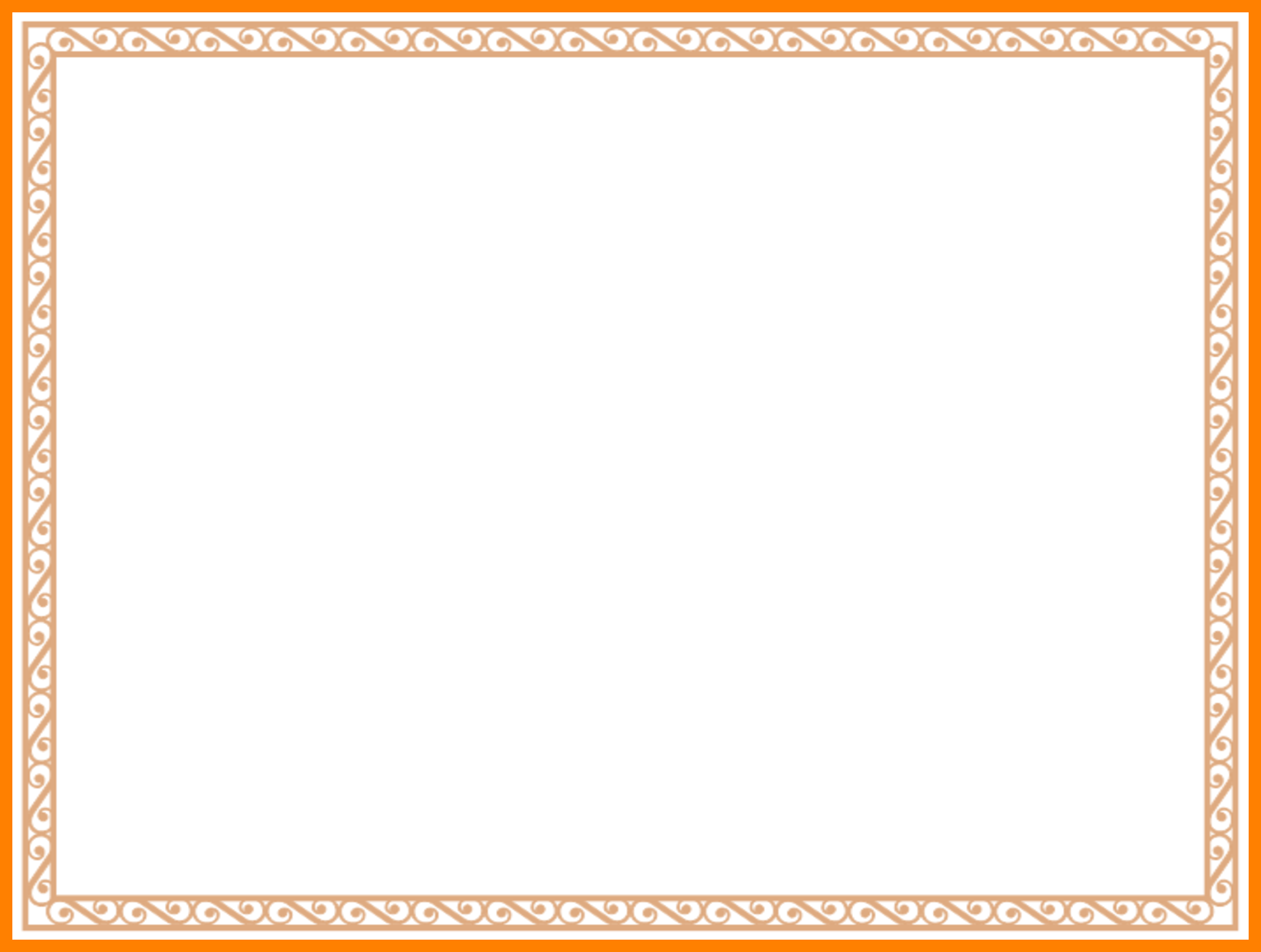 – А как его писать? Какое лекарство нужно? – поинтересовался Алёшка. Он не умел выписывать рецепты, поэтому мамина работа ему не очень понравилась. И Алёшка стал ждать папу.
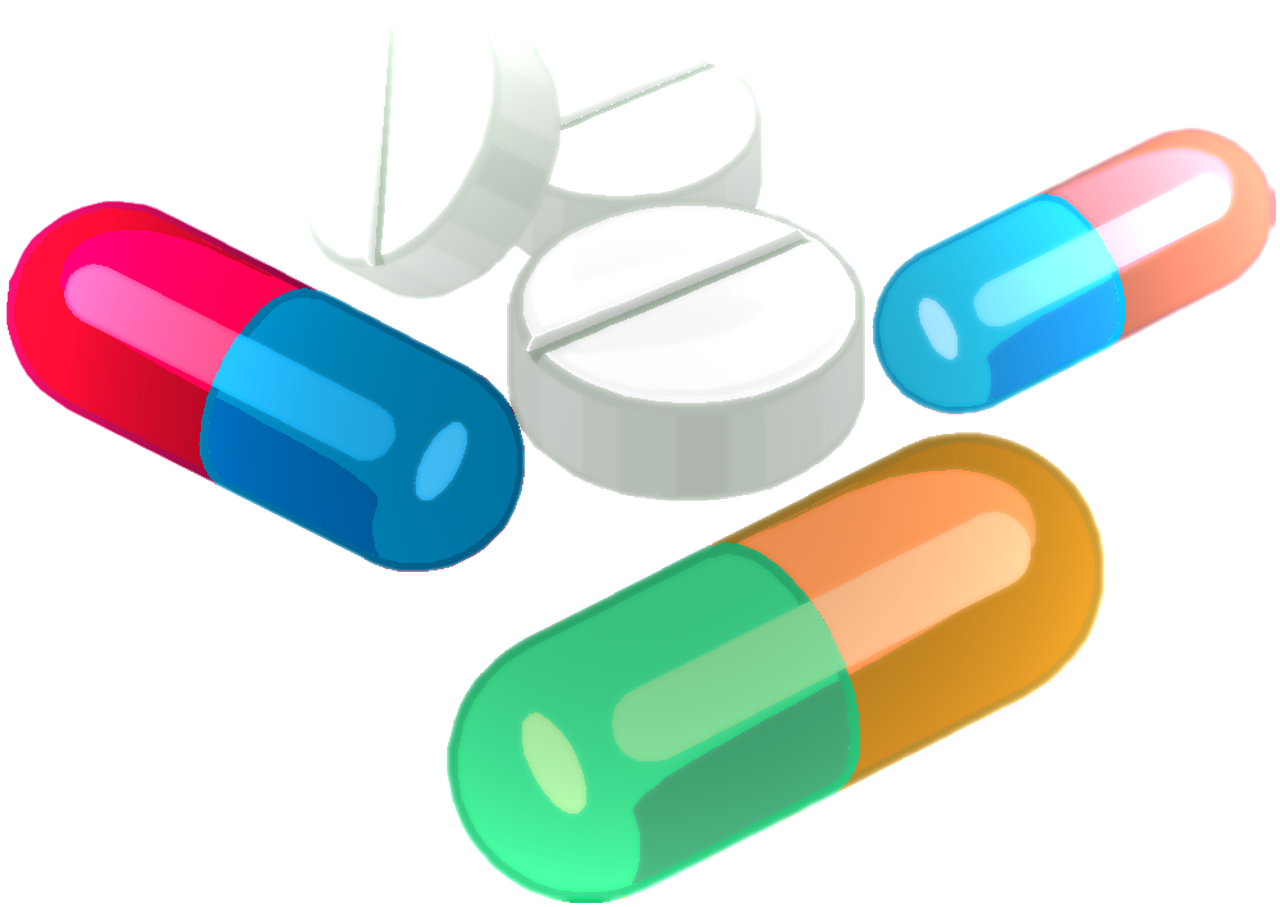 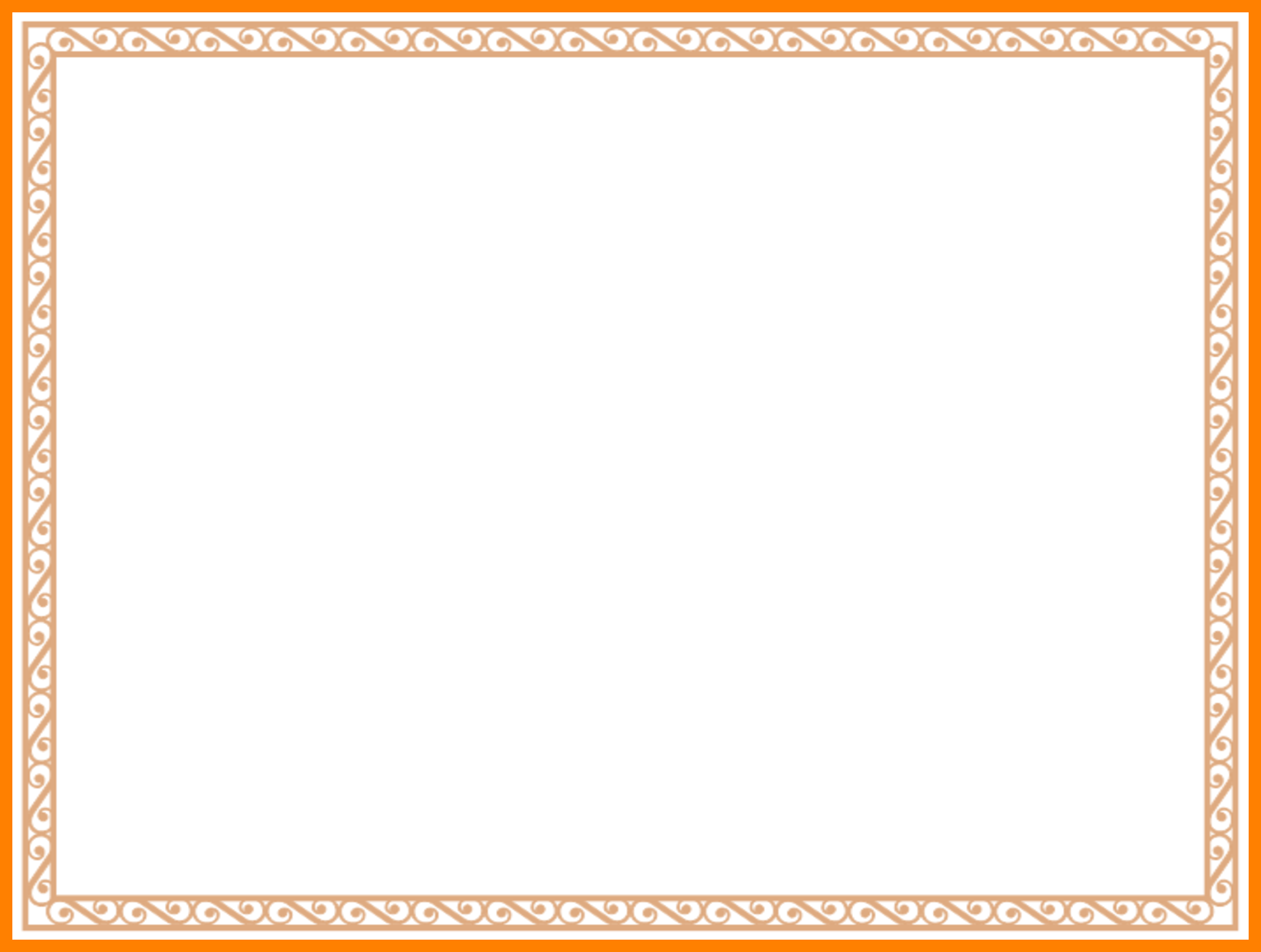 Вернулся домой отец. Алёшка – к нему. 
– Я больше в школу не пойду, – говорит. 
– А что же ты будешь делать? – спросил отец. 
– Работать буду. 
– Кем же? 
– Как ты! – сказал Алёшка.
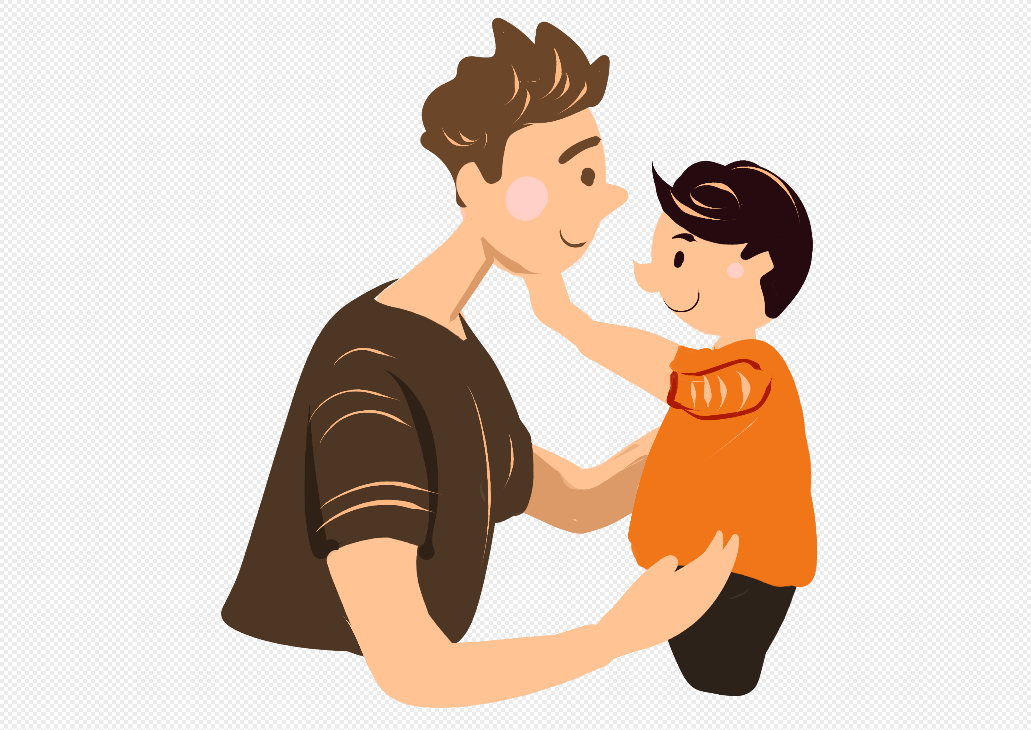 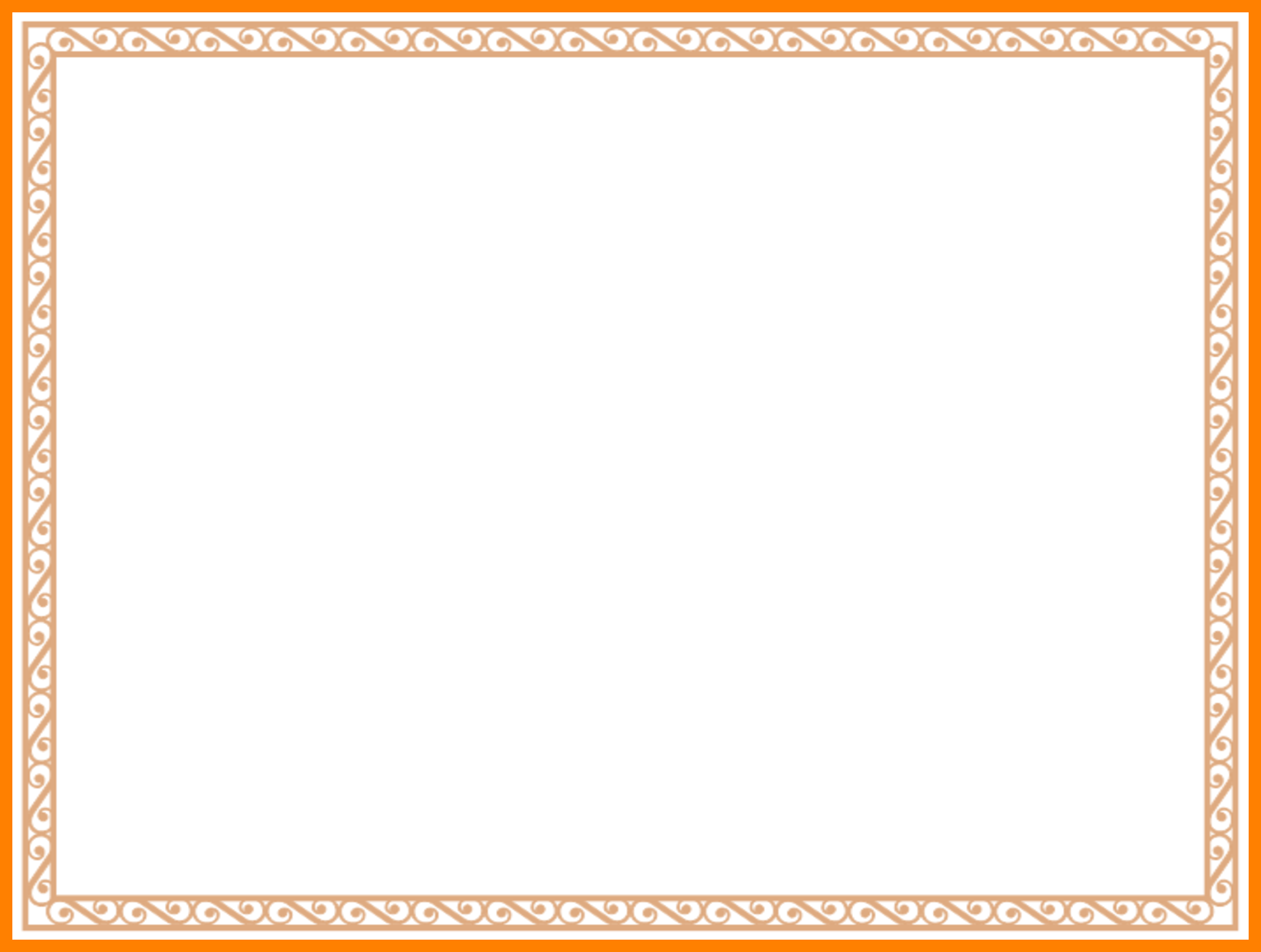 А отец у Алёшки мастером работает на том самом заводе, где машины делают. 
– Очень хорошо, – согласился отец. – Давай работать вместе. Начнём с самого лёгкого.
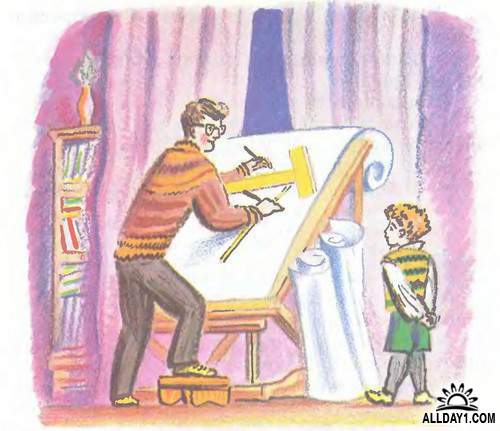 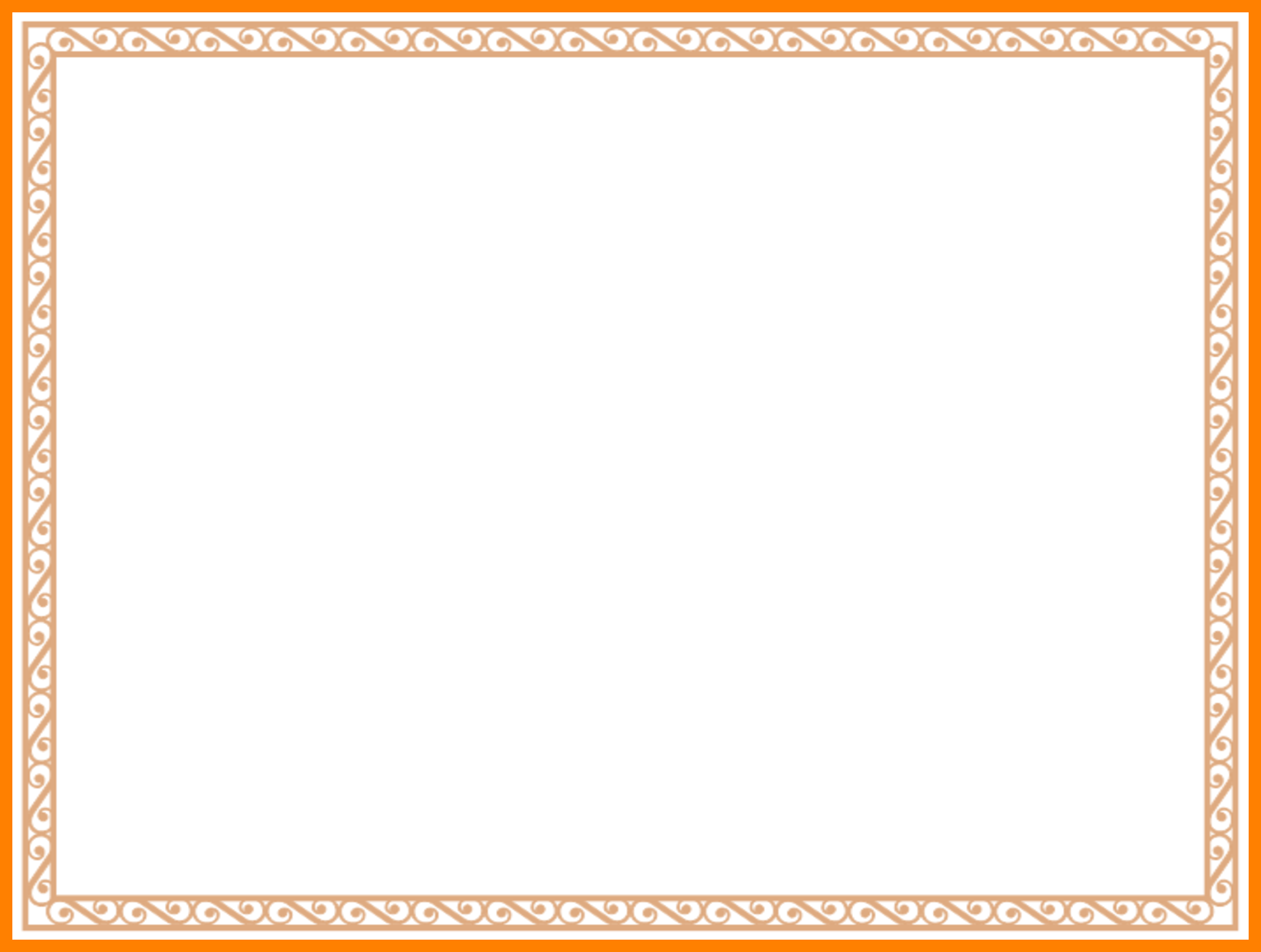 Достал он большой лист бумаги, свёрнутый в трубку, развернул и сказал: 
– Вот перед тобой чертёж новой машины. В нём есть ошибки. Посмотри какие и мне скажи!
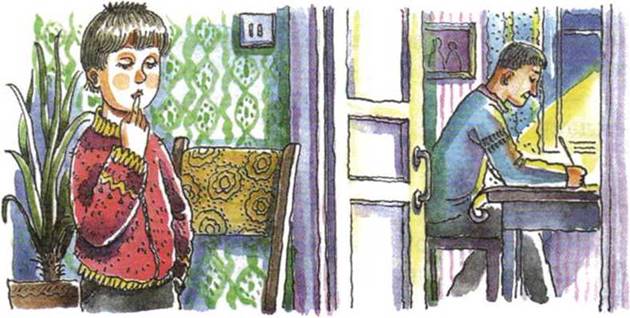 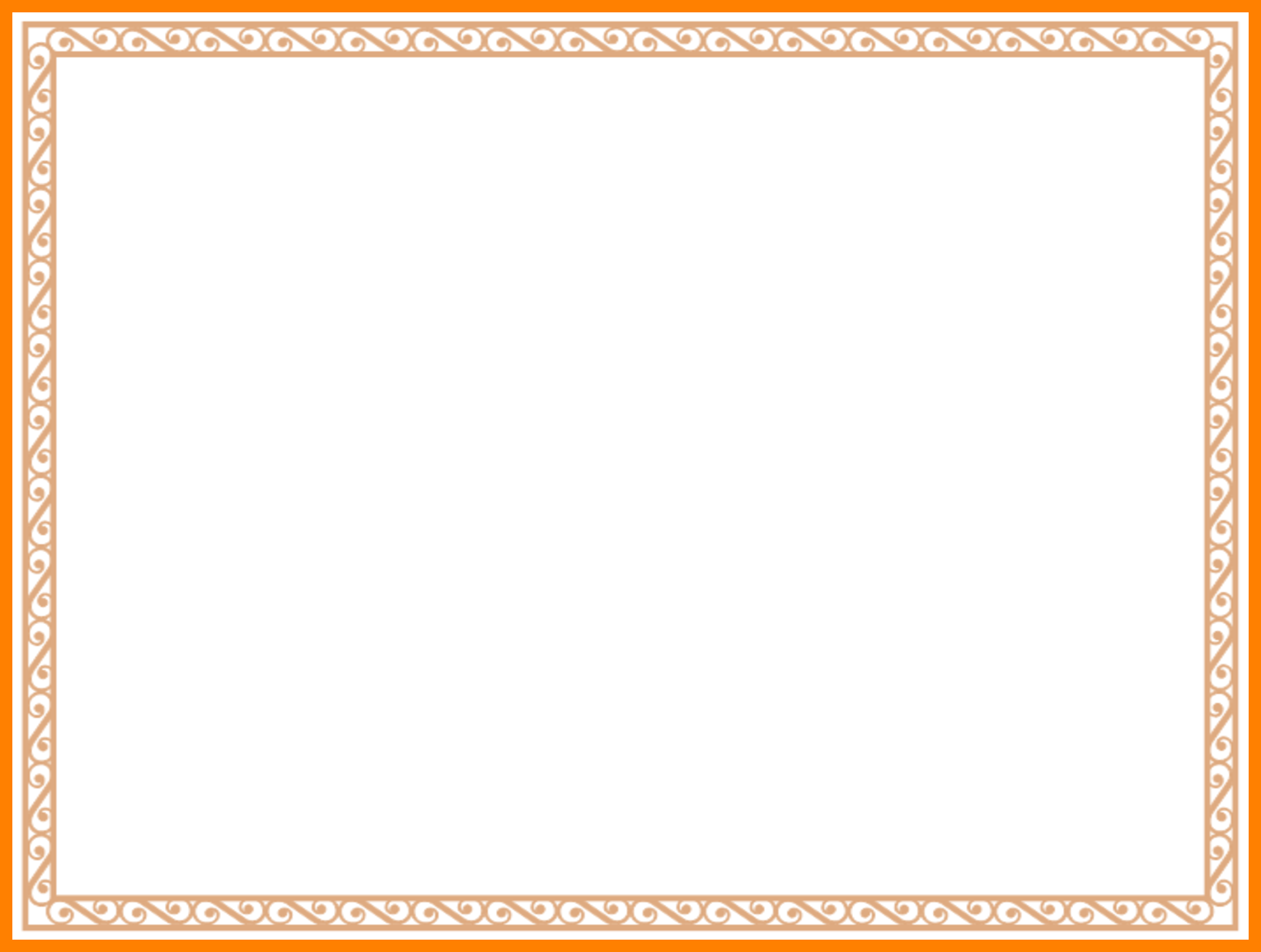 Алёшка посмотрел на чертёж, а это не машина, а что-то совсем непонятное: линии сходятся и расходятся, стрелки, цифры. Ничего здесь не разберёшь! 
– Я это не умею! – признался Алёшка. 
– Тогда я сам поработаю, – сказал отец, – а ты пока отдохни! 
Отец склонился над чертежом. Стал он задумчивым, серьёзным и на лице отца появились морщинки.
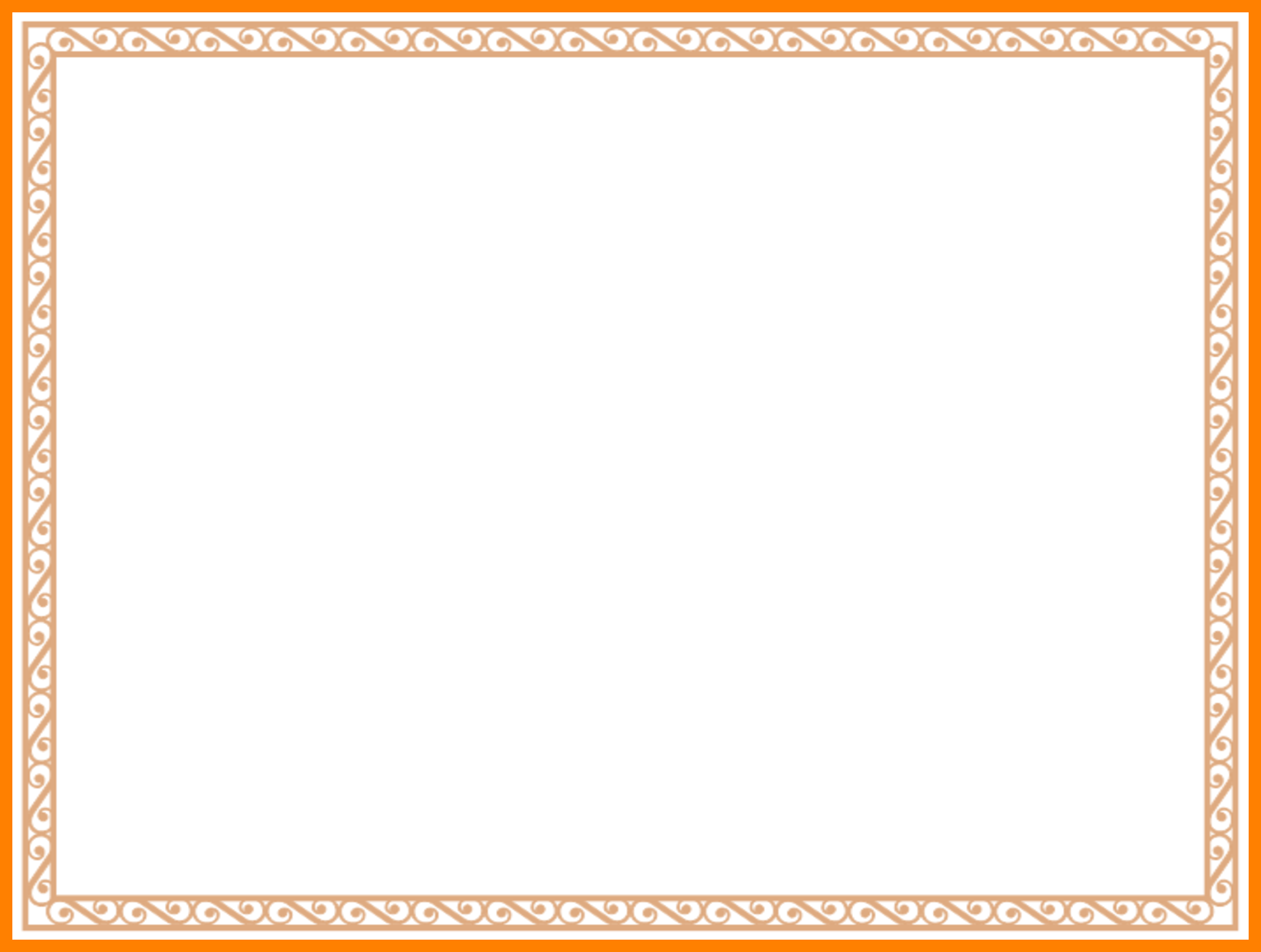 – Пап! А почему у тебя на лице ёлочки? – спросил Алёшка. 
– Это не ёлочки, а морщинки, – сказал отец. 
– А почему они? 
– Потому что учился я много, воевал, работал много, – сказал отец. 
– Это только у бездельников кожа гладкая. Алёшка подумал, подумал и говорит:
– Пожалуй, я завтра опять в школу пойду.
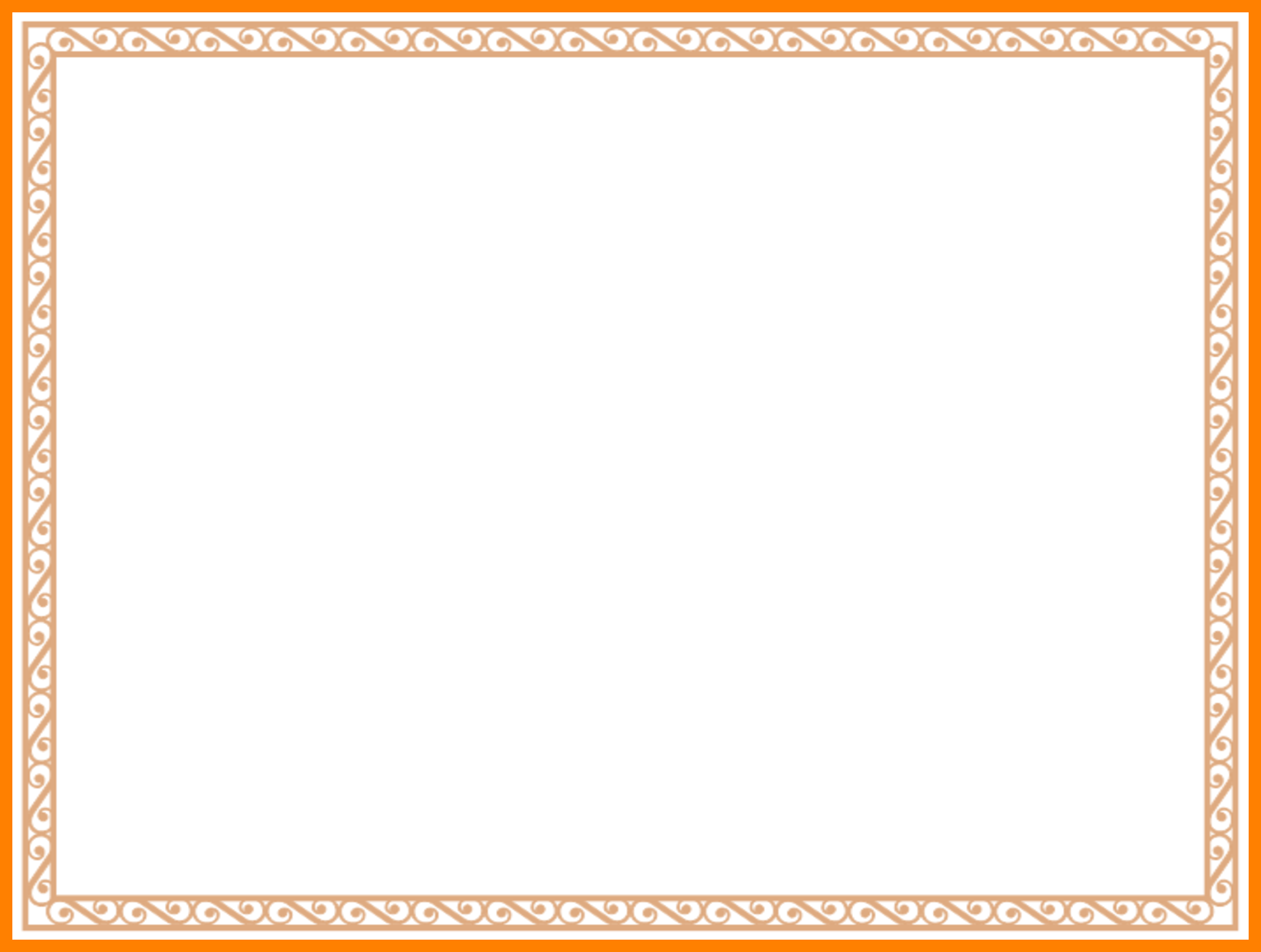 Выскажи свое мнение.

Как мать отнеслась к поступку сына?




Кем работала мама Алёшки?
Она не поругала его, но дала небольшое поручение сыну. Попросила выписать рецепт больному от гриппа.
Она работала врачом.
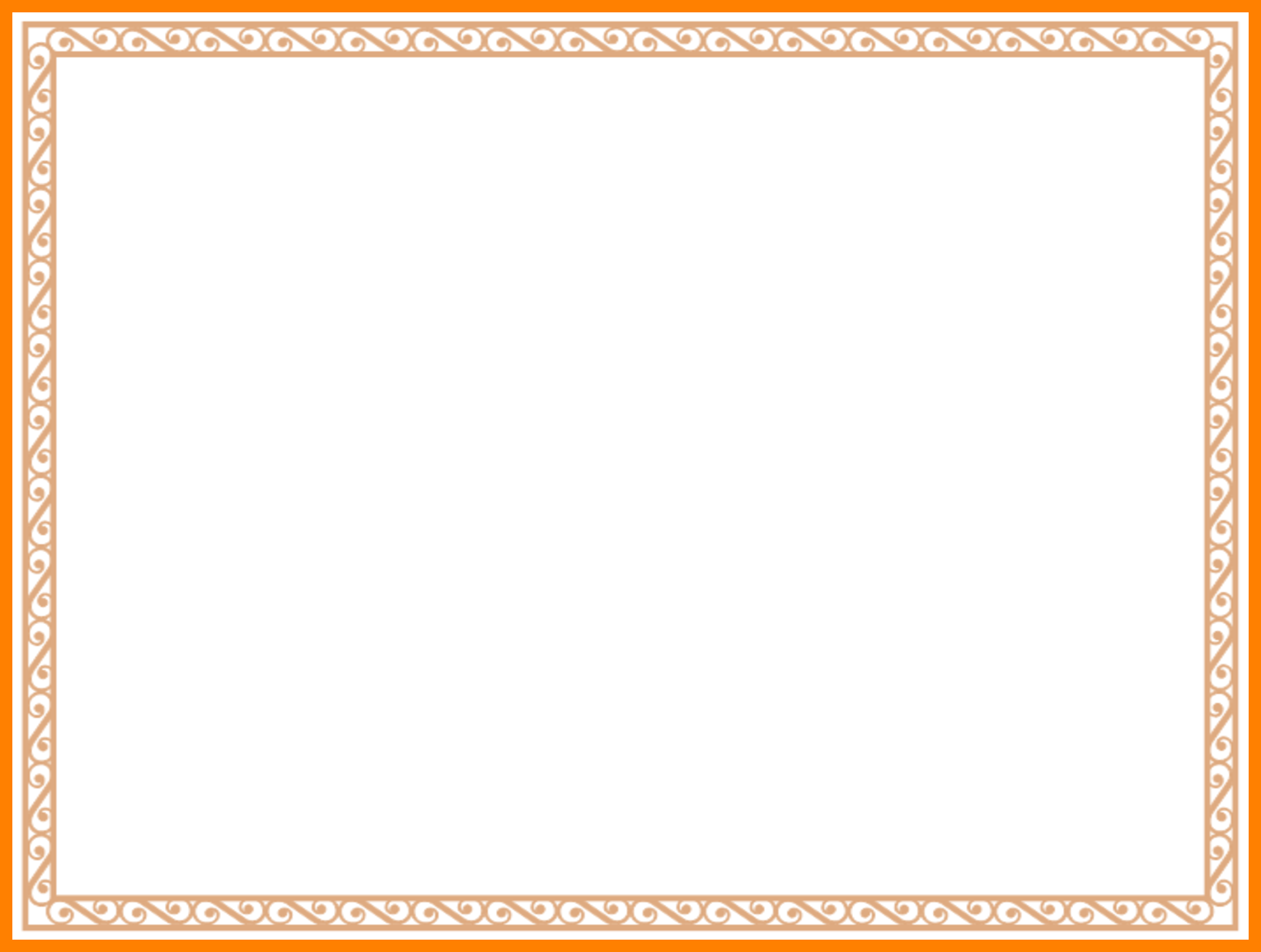 Выскажи свое мнение.

Почему Алёшка сказал: «Я больше в школу не пойду!»?
Алёшка почувствовал, что ему надоело учиться. Ведь ему показалось, что он уже все умеет.
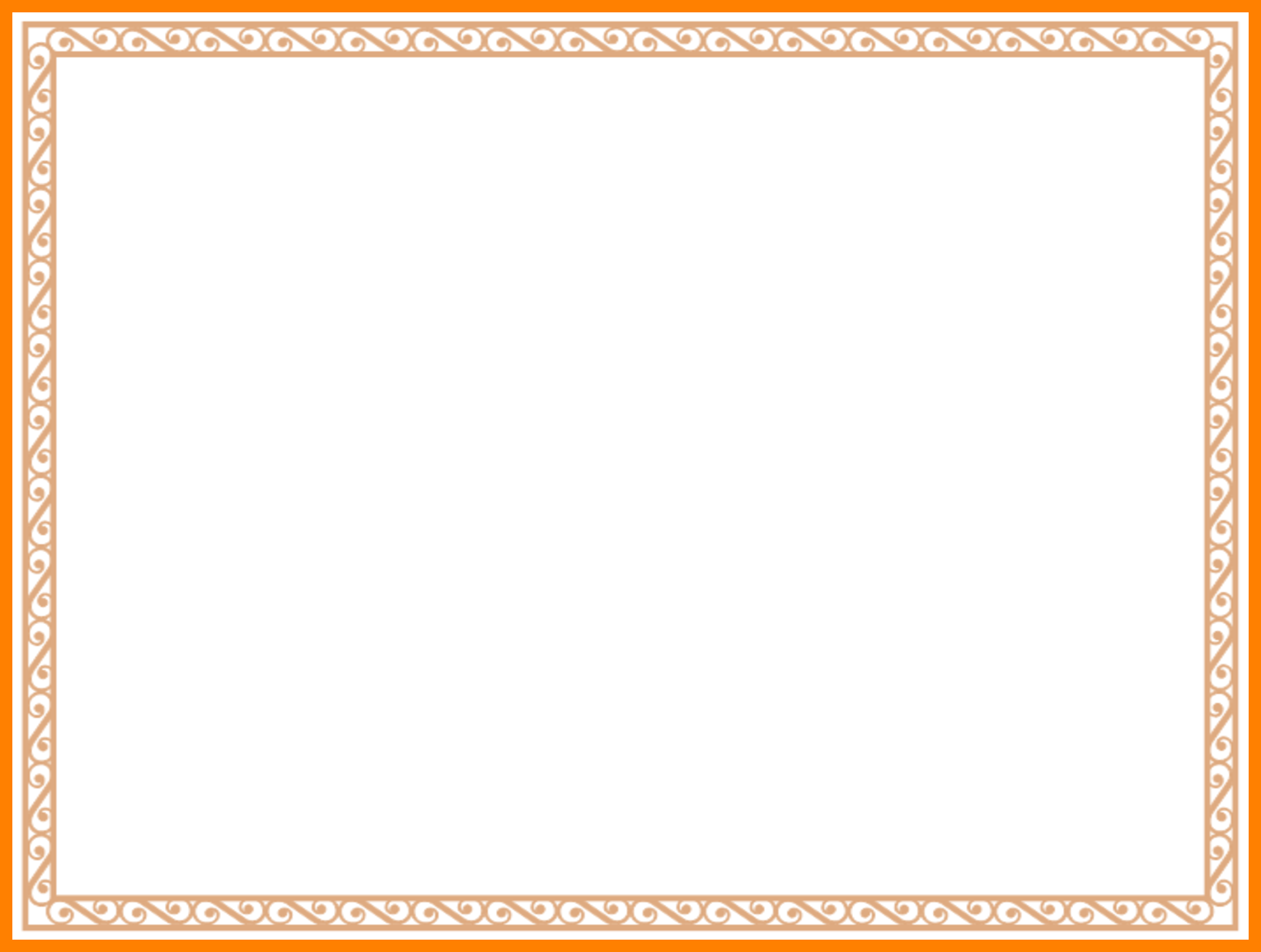 Почему Алешка решил вернуться в школу?
Потому что понял, что еще ничего не знает. А для умений-нужны знания.
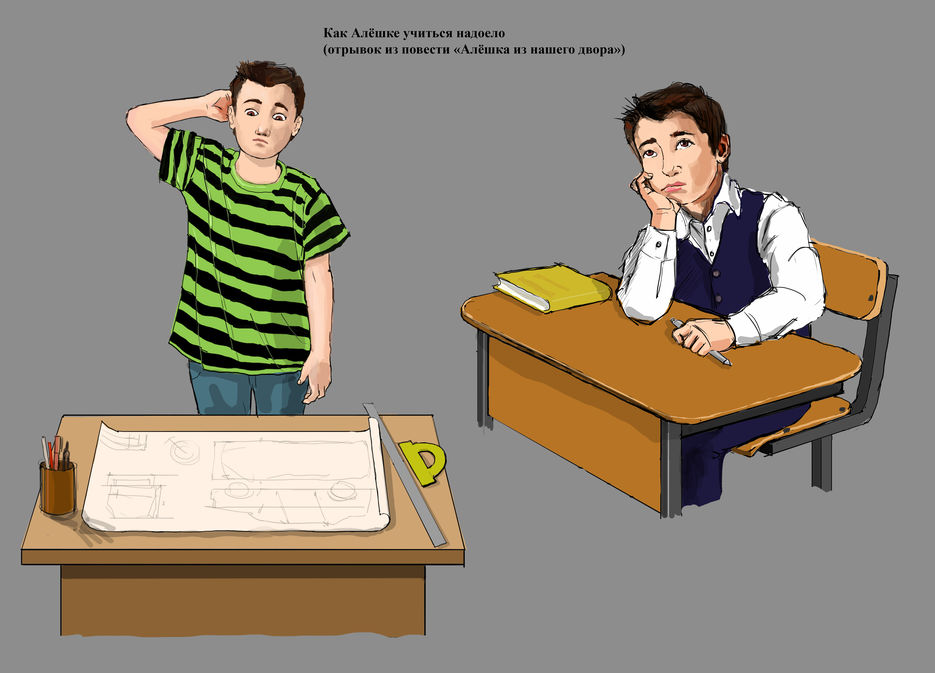 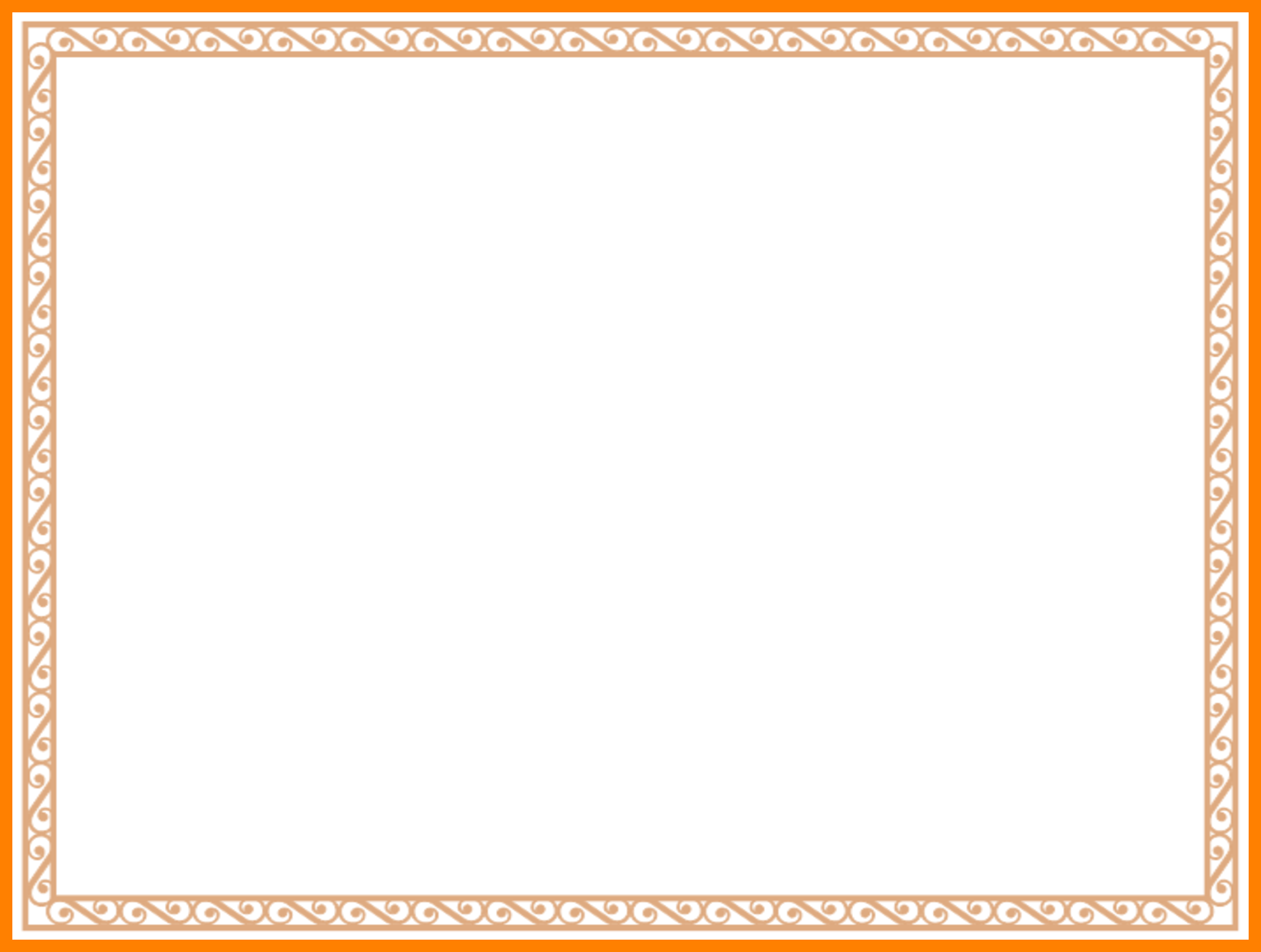 Характеристика главных героев.
Алёшка
Мама
спокойная
                  понимающая
ленивый
                  невоспитанный
Отец
серьезный
                  трудолюбивый
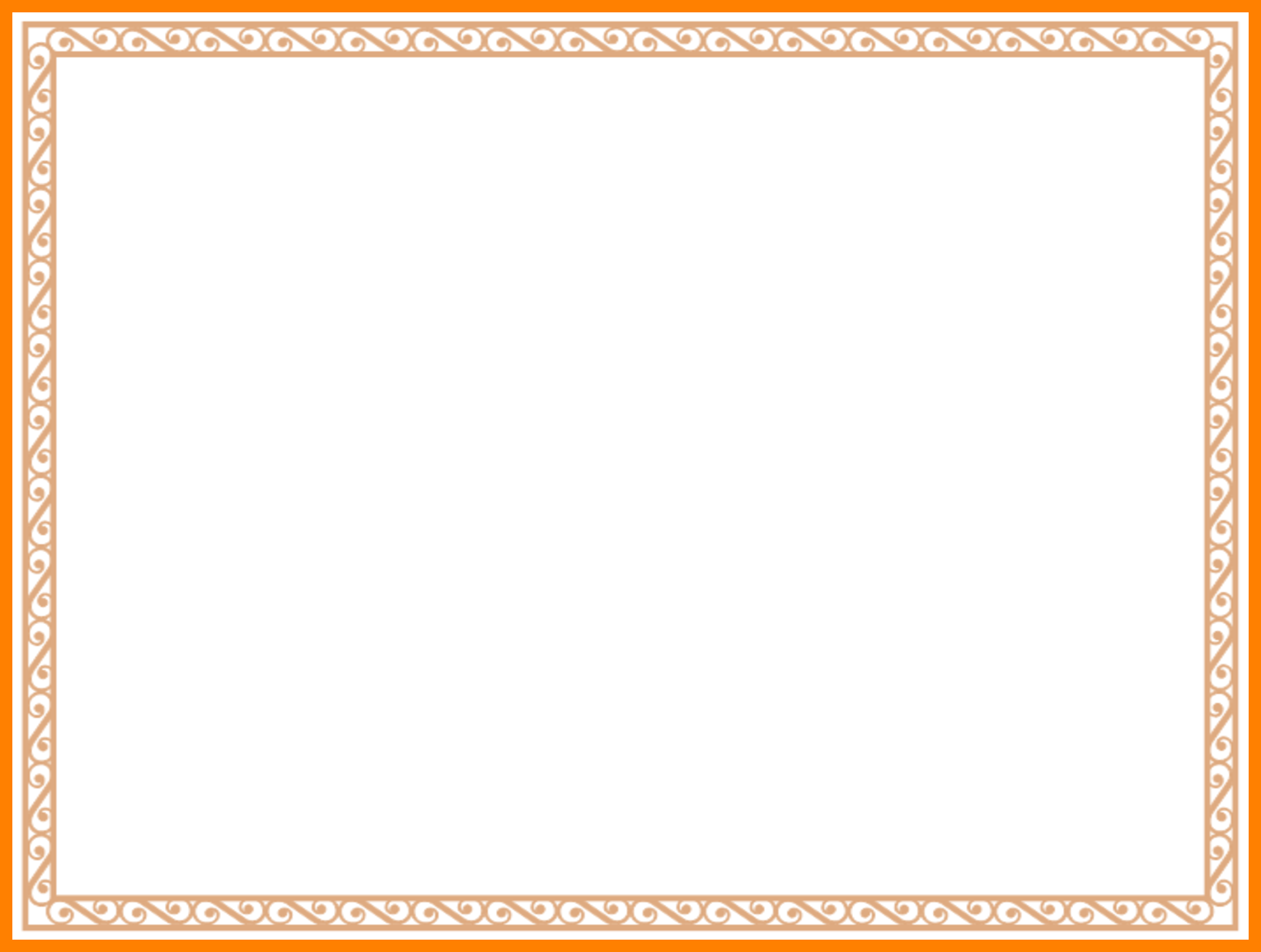 Вопросы

Как называется рассказ?

2. Кто автор? 

3. О ком рассказ?

4. О чём рассказ?
«Как Алёшке учиться надоело.»
Сергей Баруздин
О мальчике Алёше.
Алёша не хочет учиться.
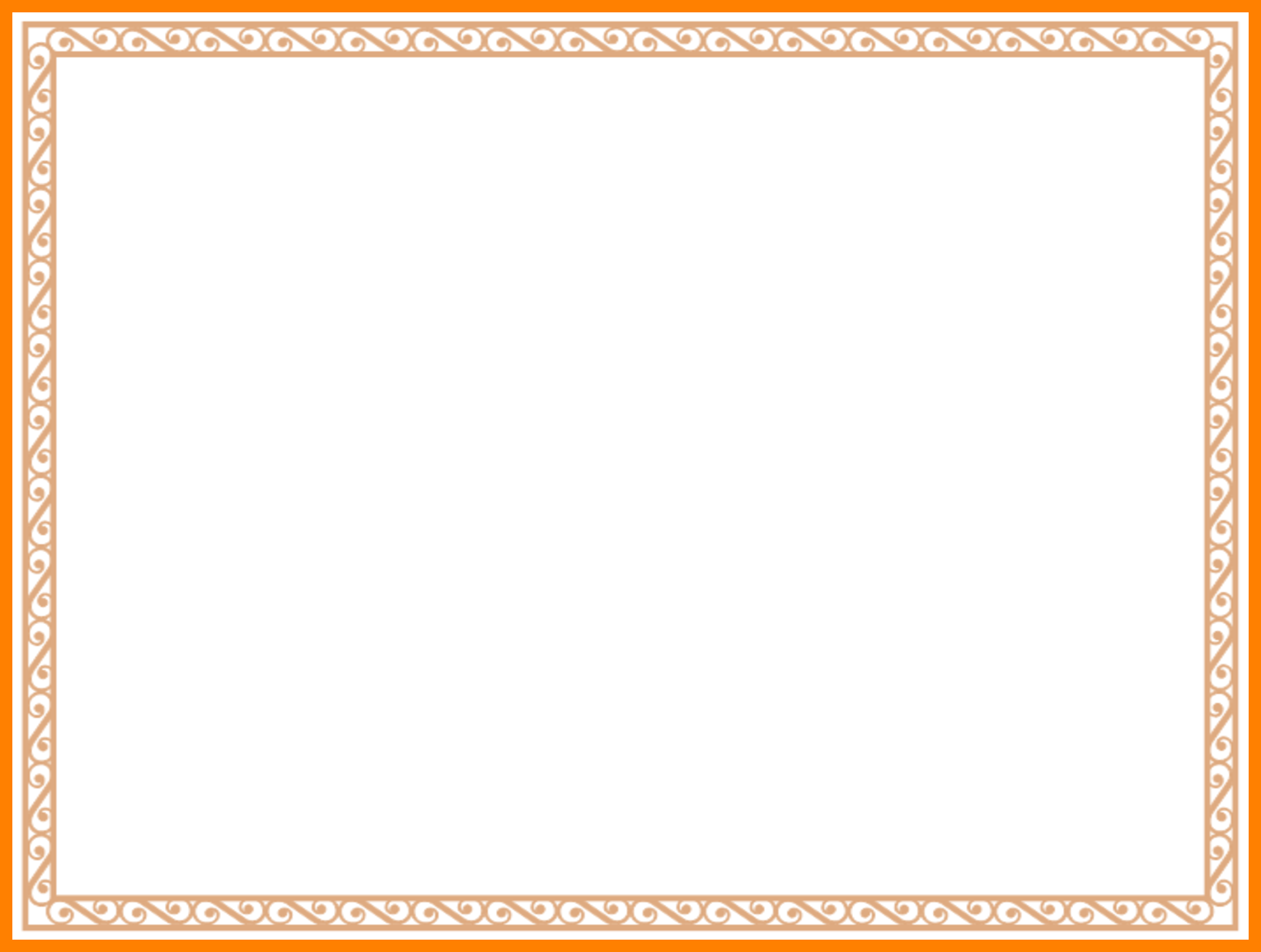 ДОМАШНЯЯ РАБОТА.
Подготовить выразительное чтение произведения С.Баруздина «Как Алёше учиться надоело».
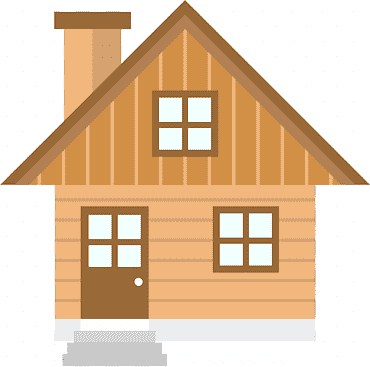 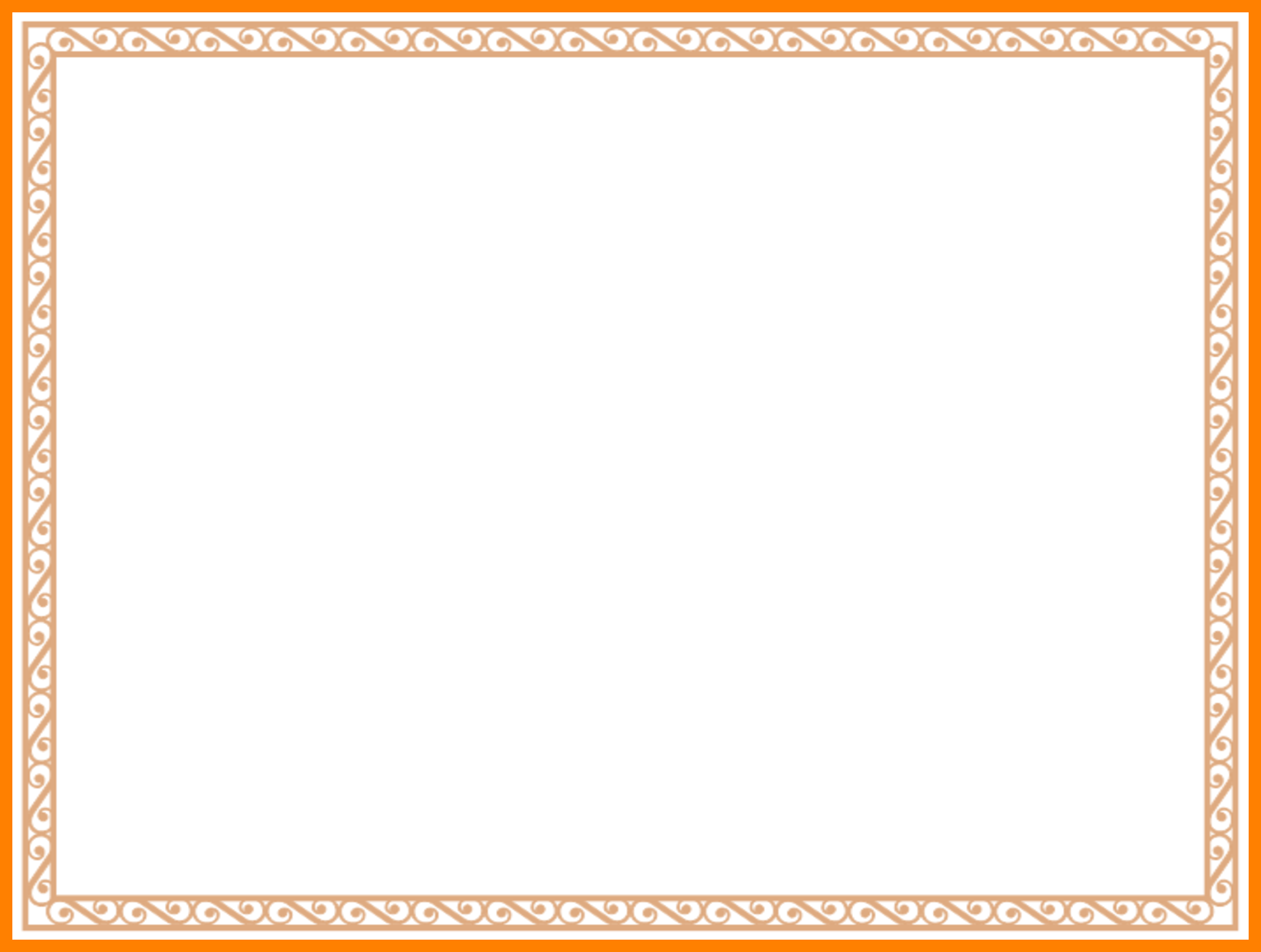 СПАСИБО ЗА УРОК!
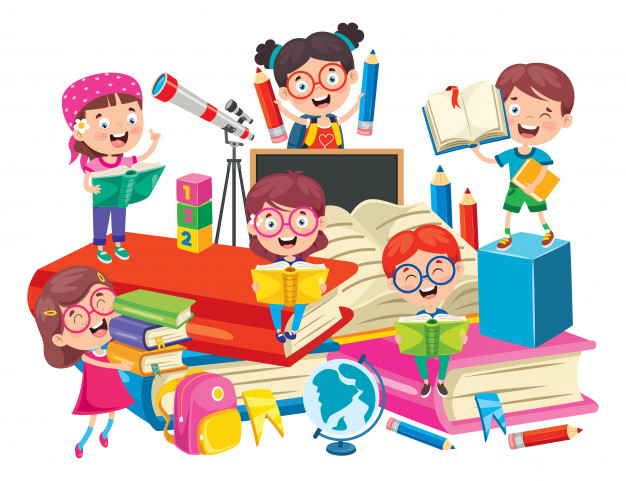